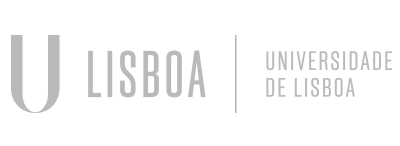 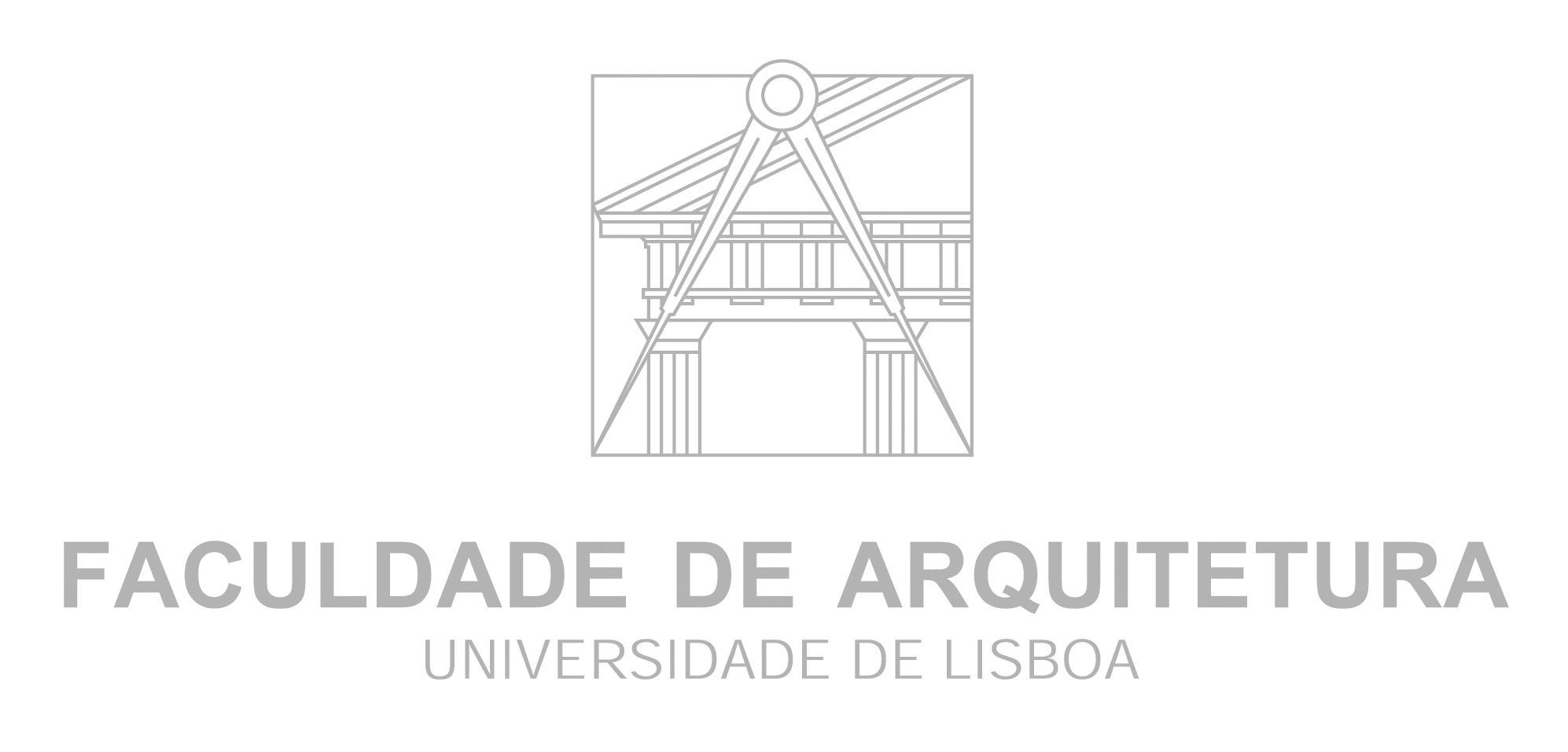 Mestrado Integrado em Arquitectura
Ano Lectivo 2024-2025 1º Semestre
Docente - Nuno Alão              1º Ano
Geometria Descritiva e Conceptual
Foto do Aluno
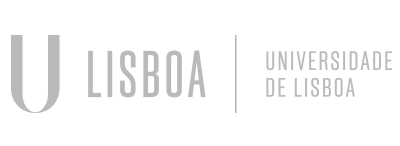 RP
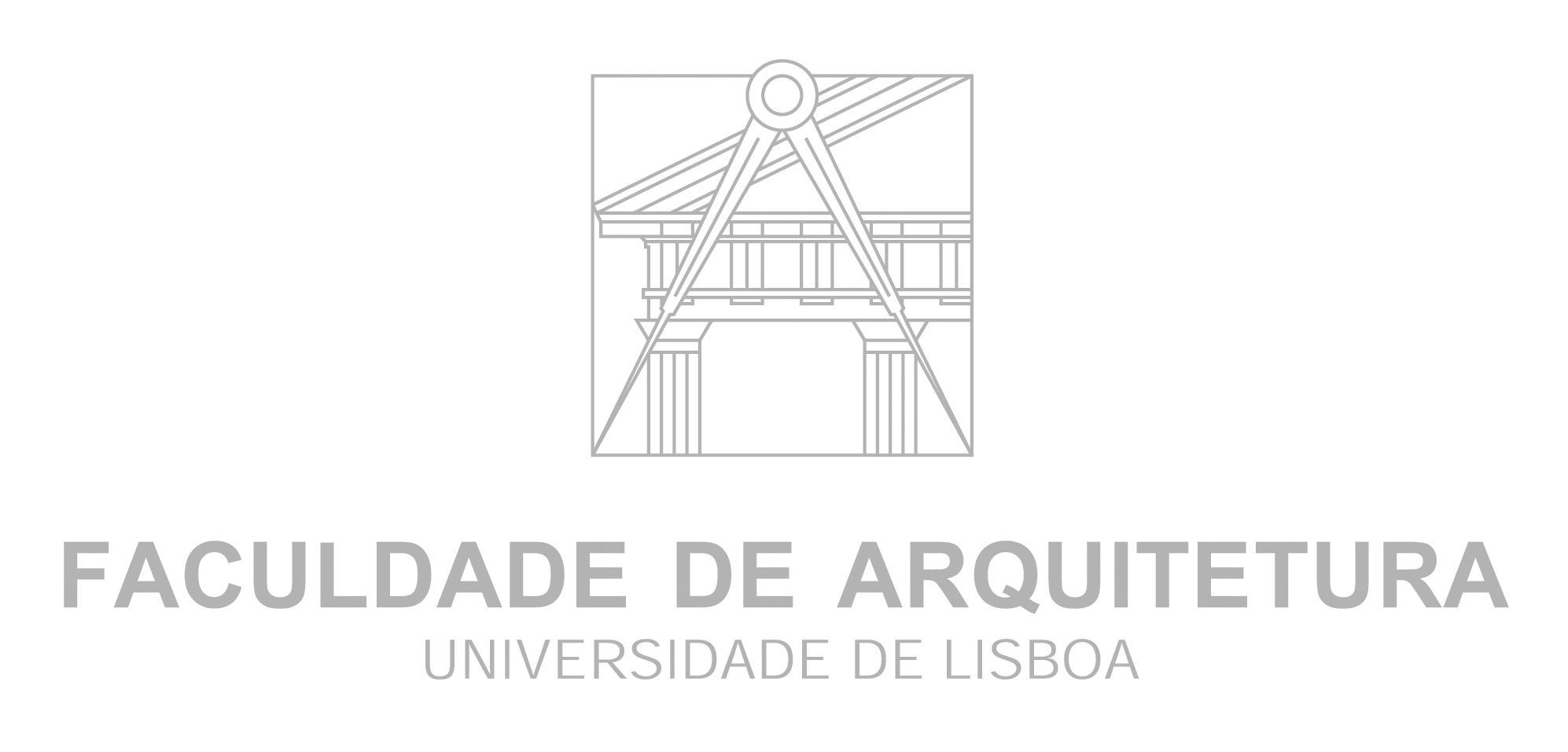 Mestrado Integrado em Arquitectura
Ano Lectivo 2024-2025 1º Semestre
Docente - Nuno Alão              1º Ano
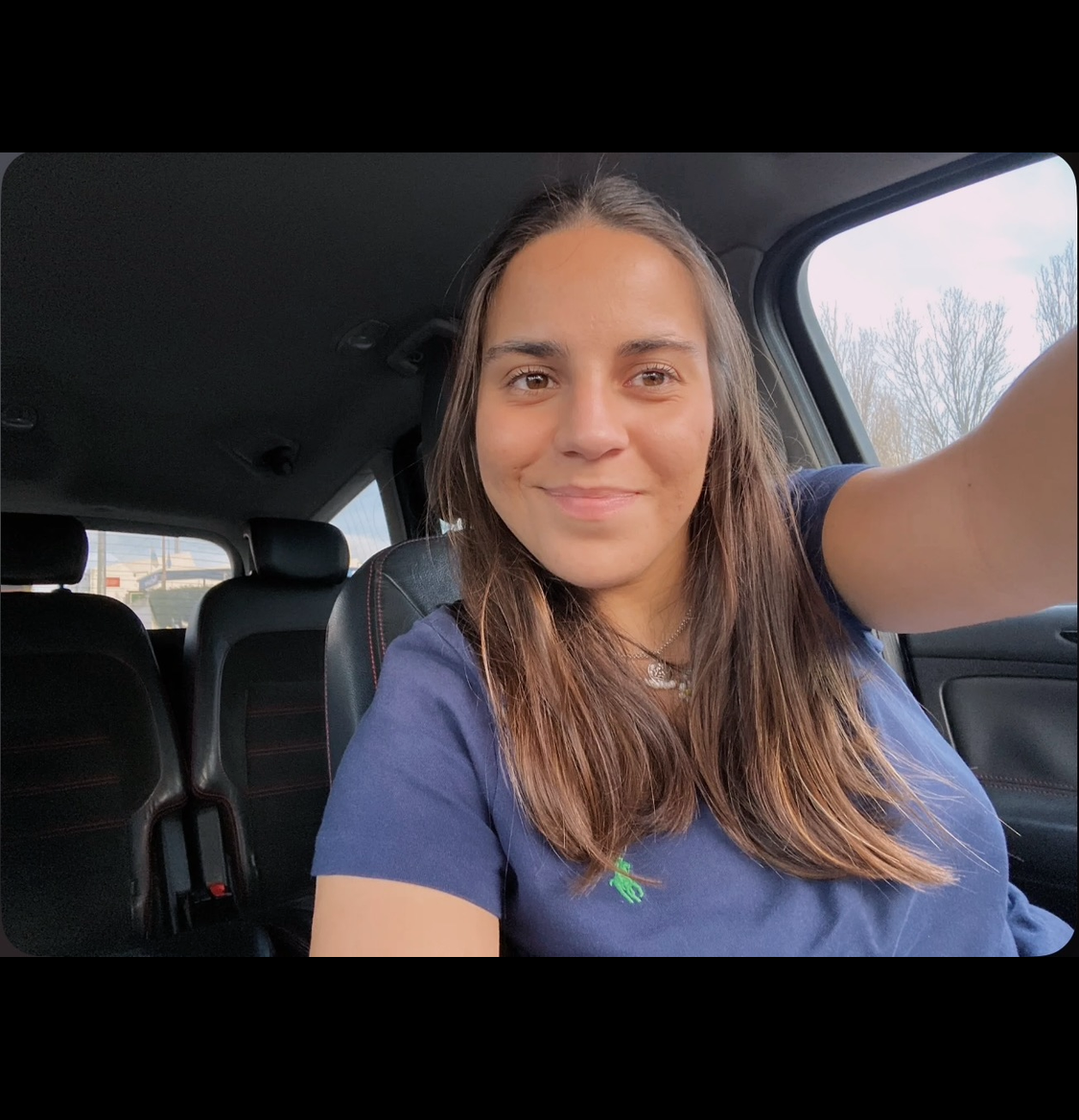 20241098
Matilde Oliveira
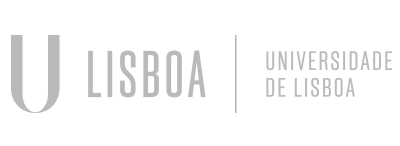 GDCA
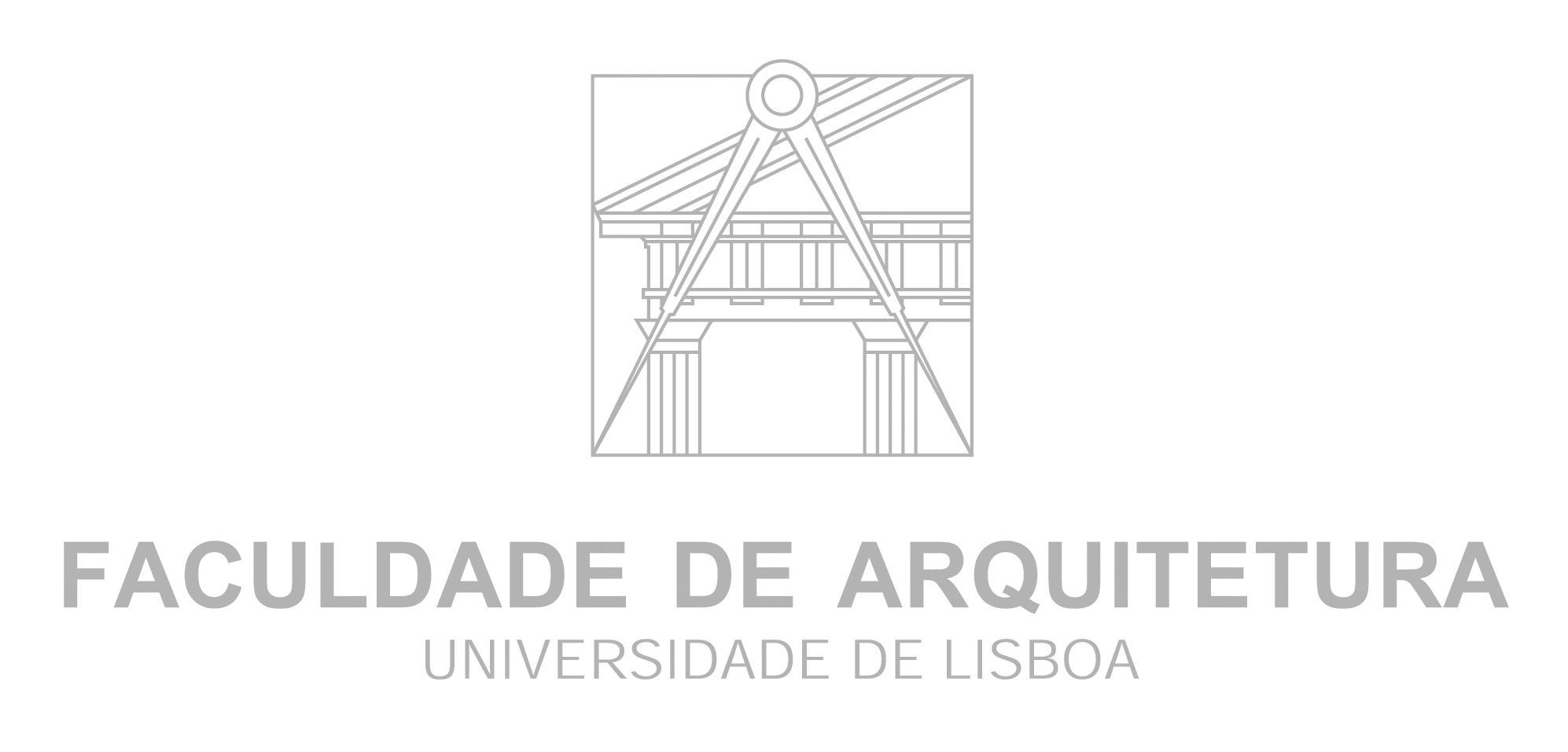 Mestrado Integrado em Arquitectura
Ano Lectivo 2024-2025 1º Semestre
Docente - Nuno Alão              1º Ano
ÍNDICE
Coberturas
Taludes
Projeções cotadas
Sombra 
Perspetiva
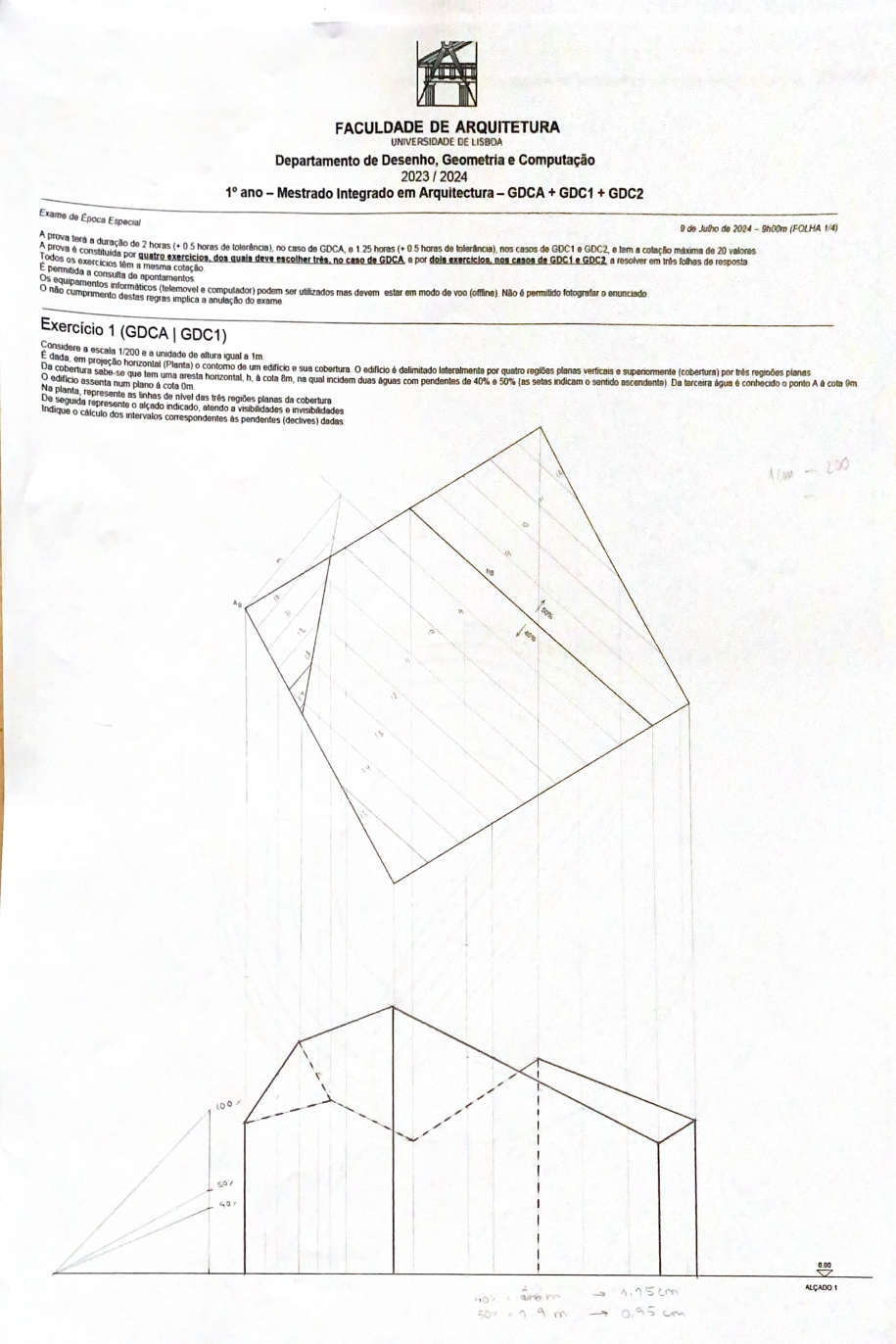 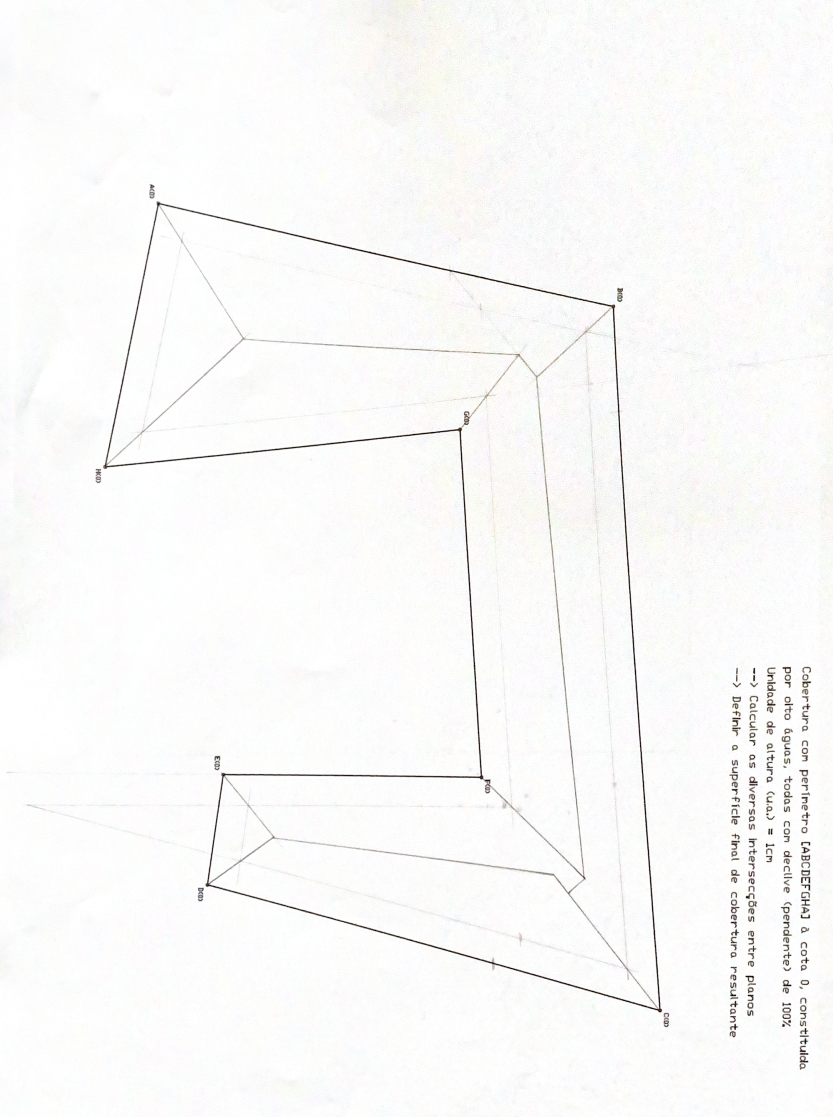 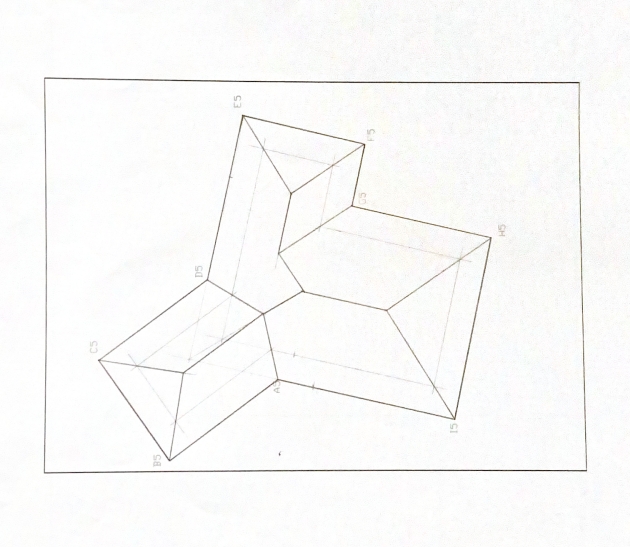 1.1 coberturas
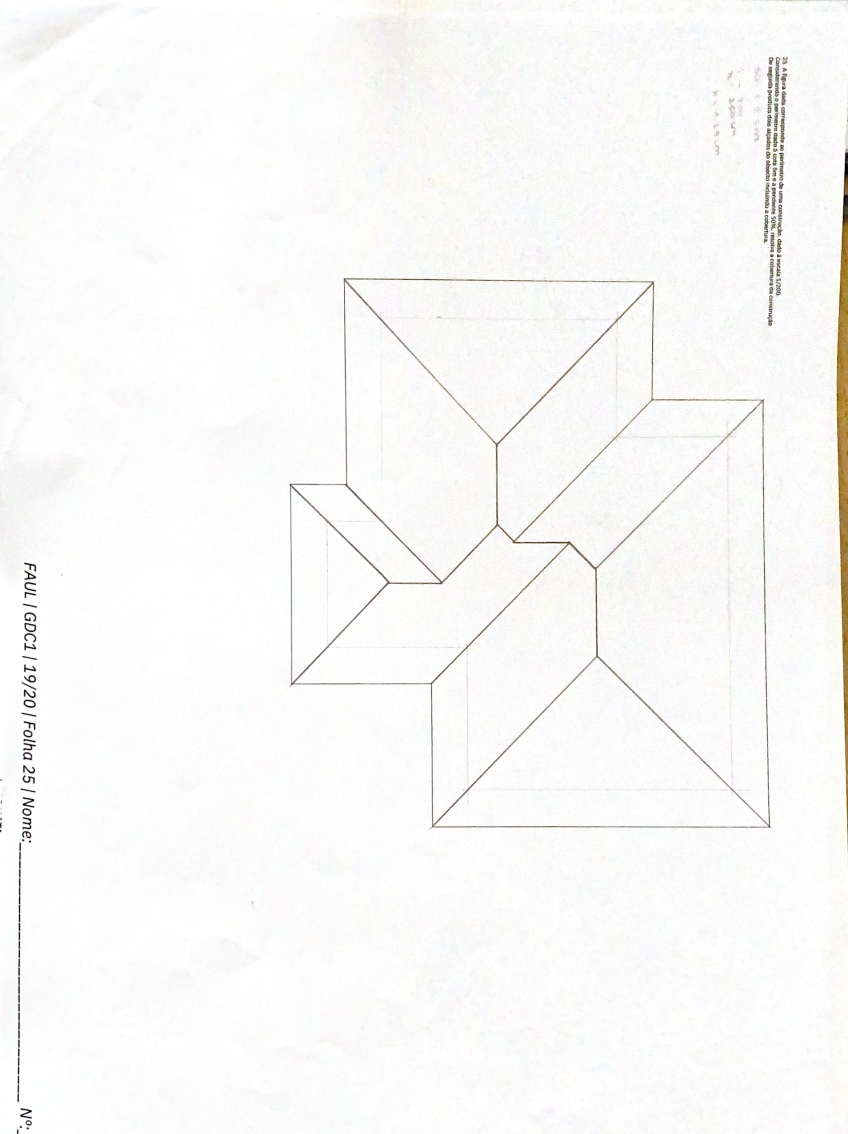 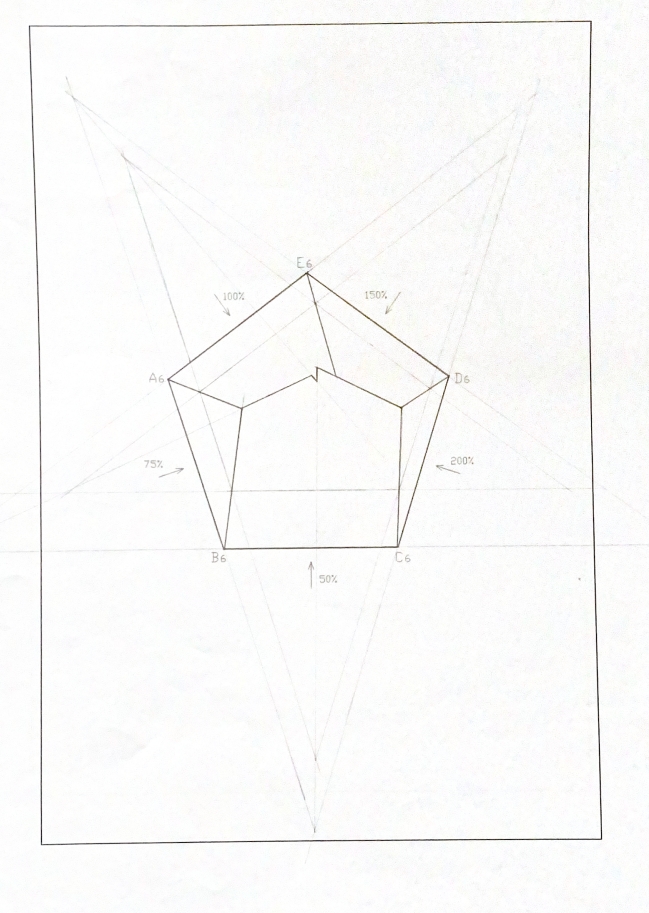 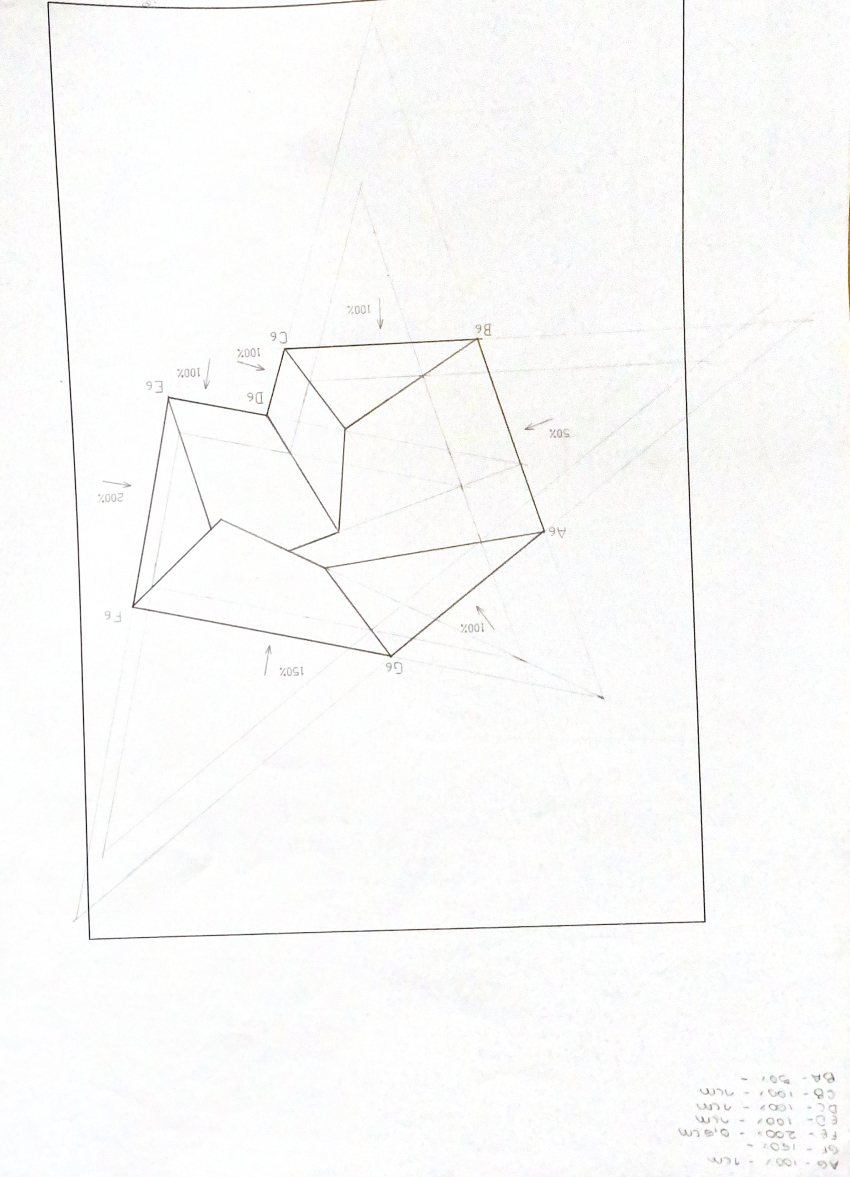 1.2 Coberturas
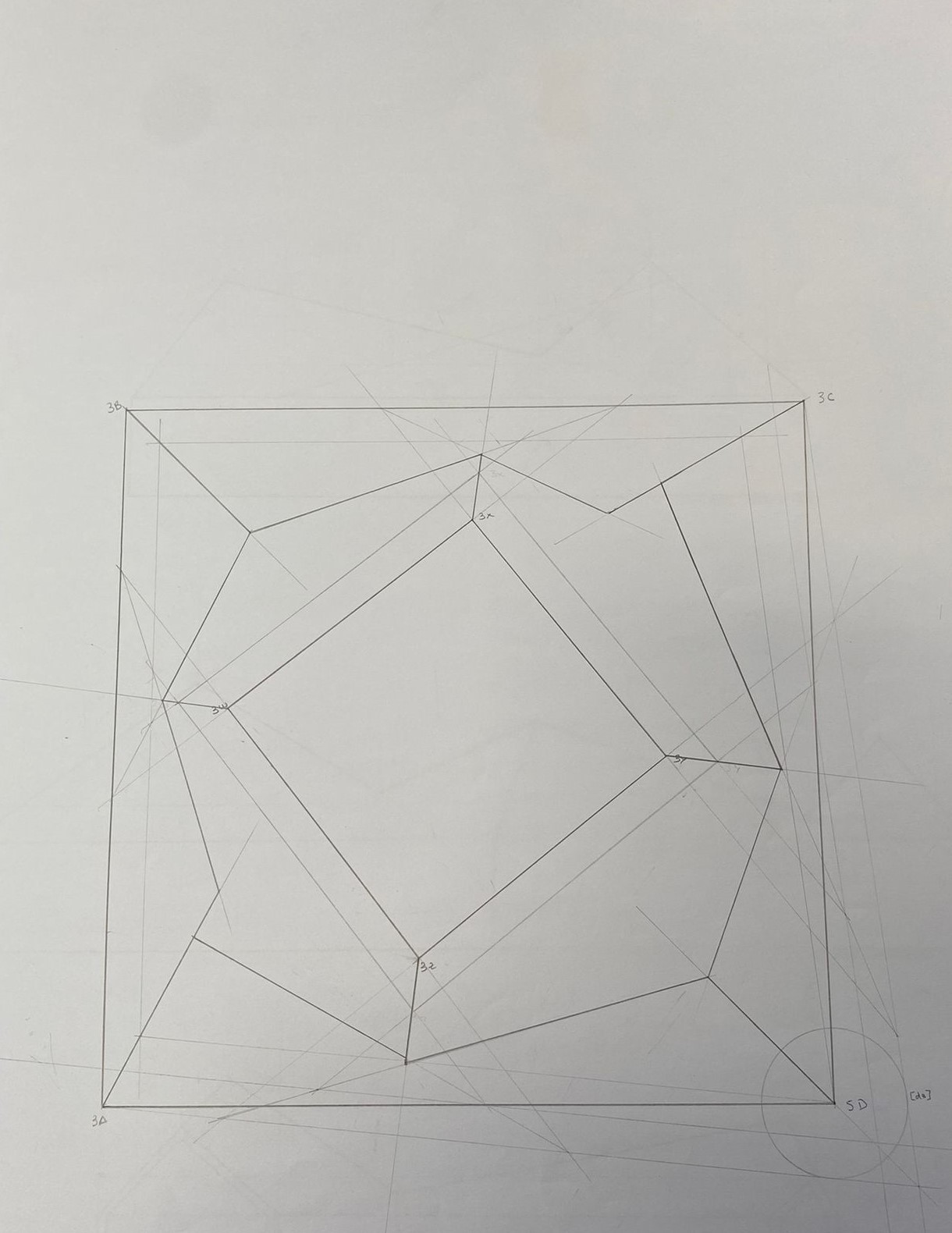 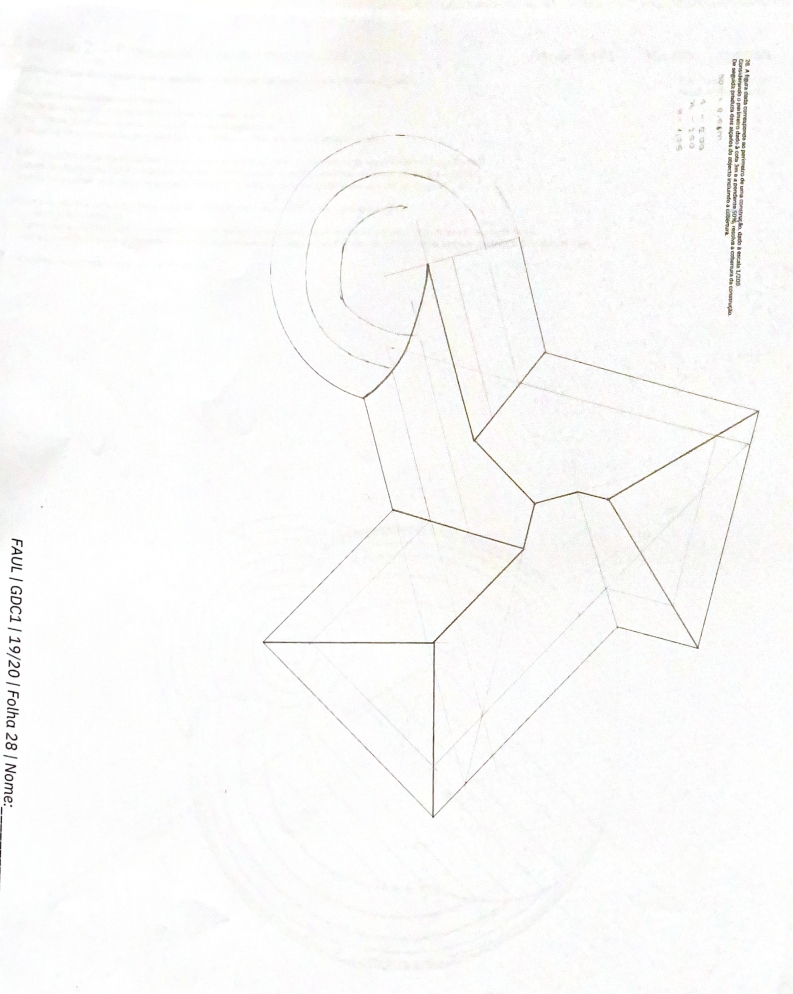 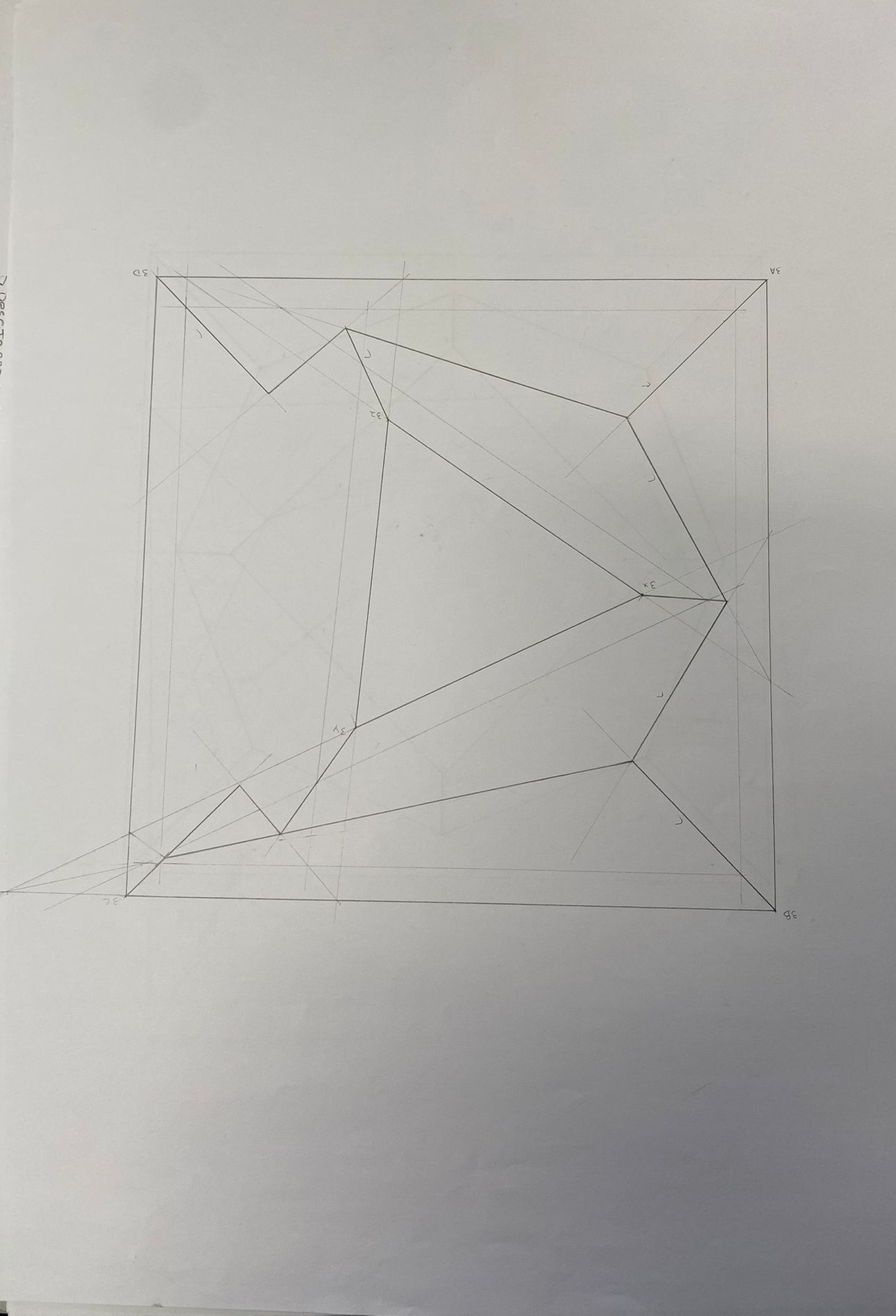 1.3 Coberturas
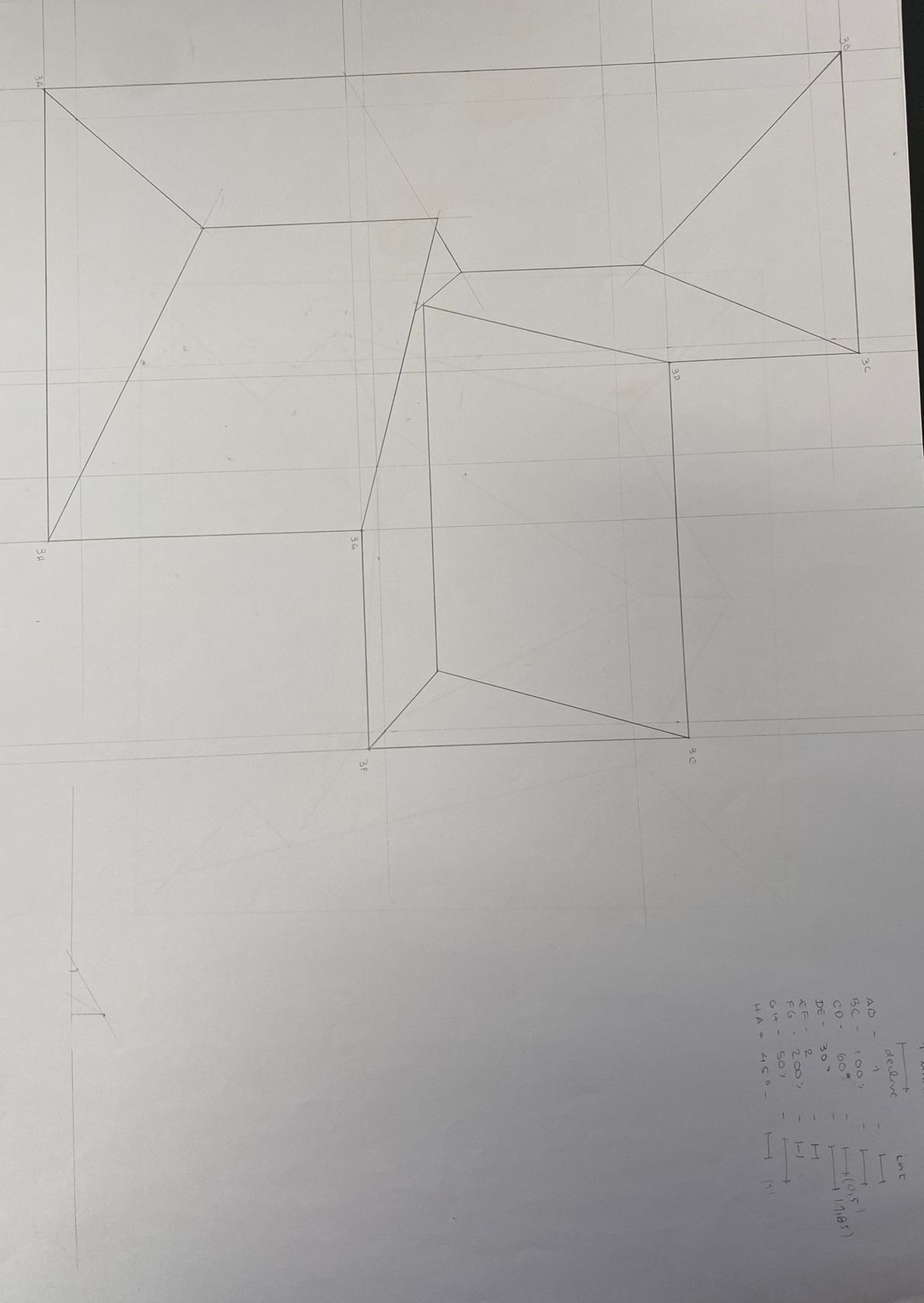 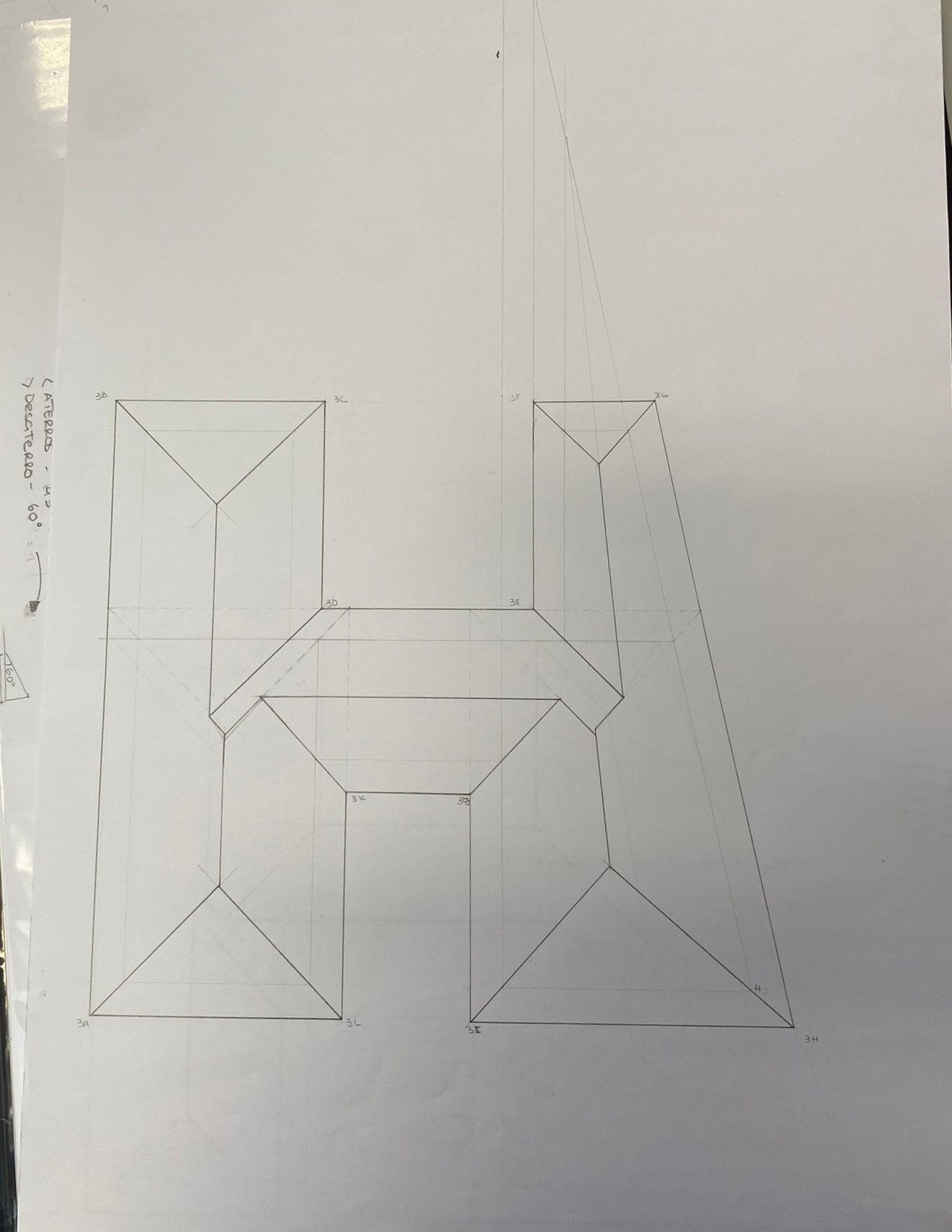 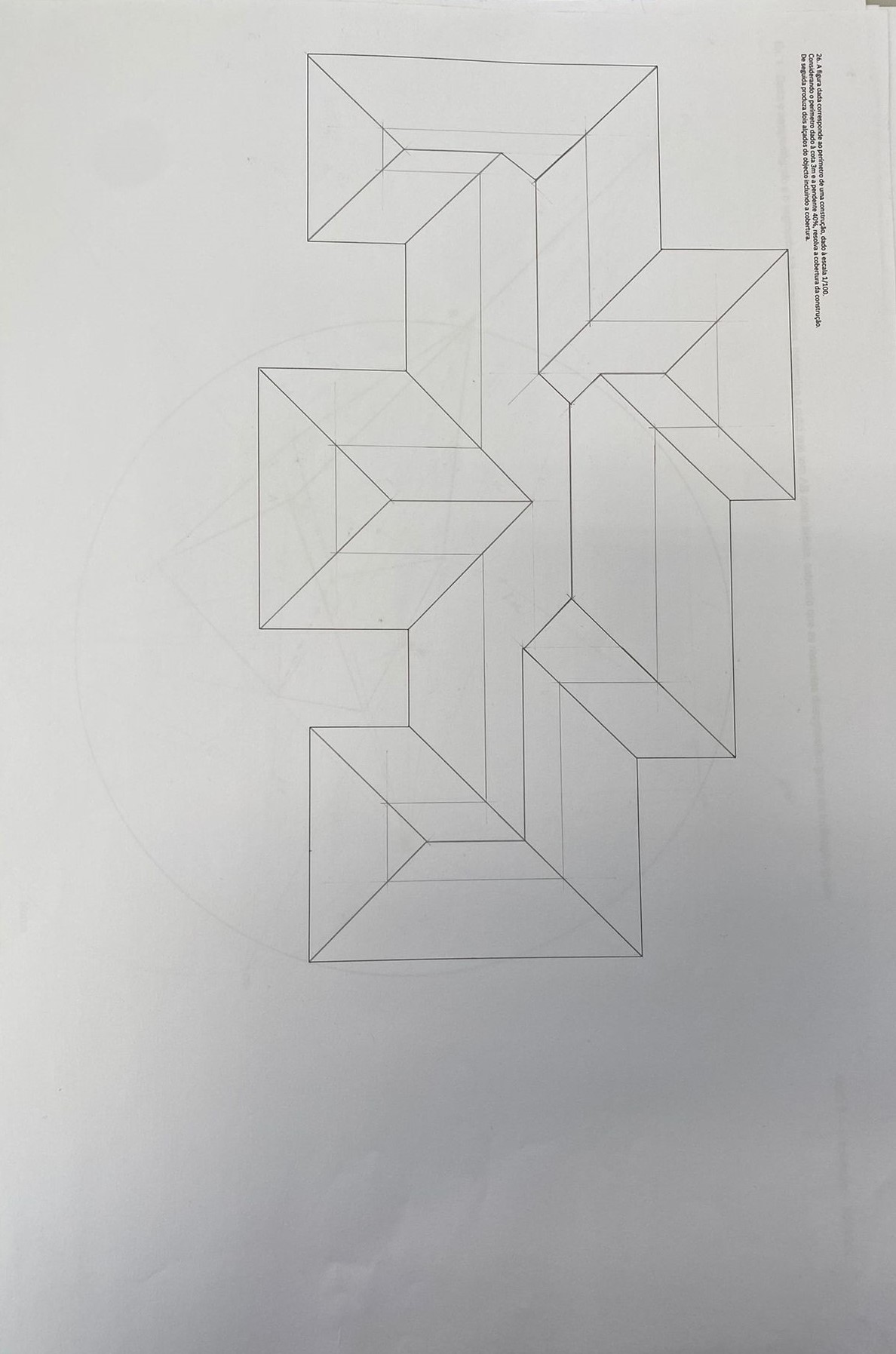 1.4 Coberturas
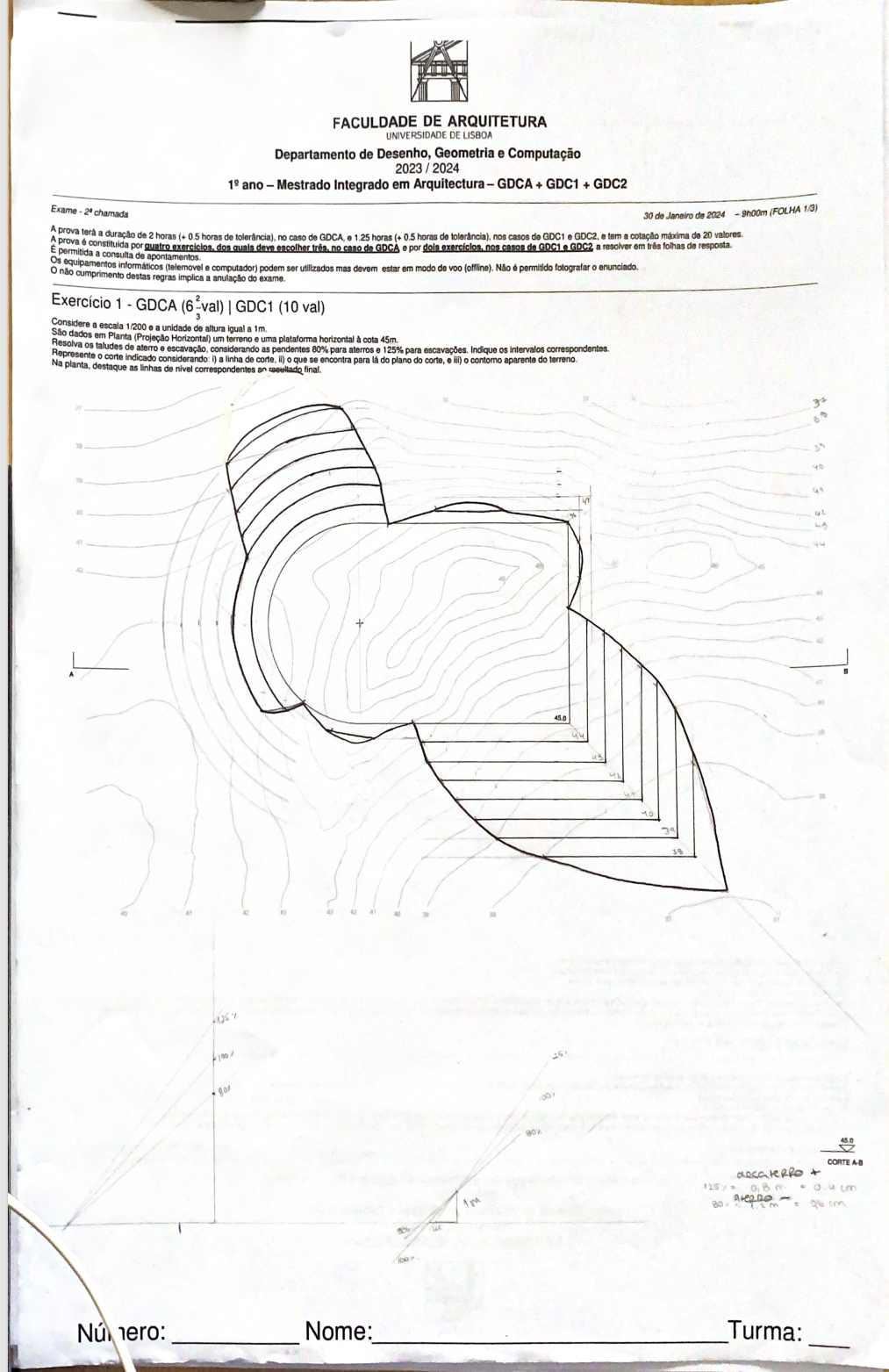 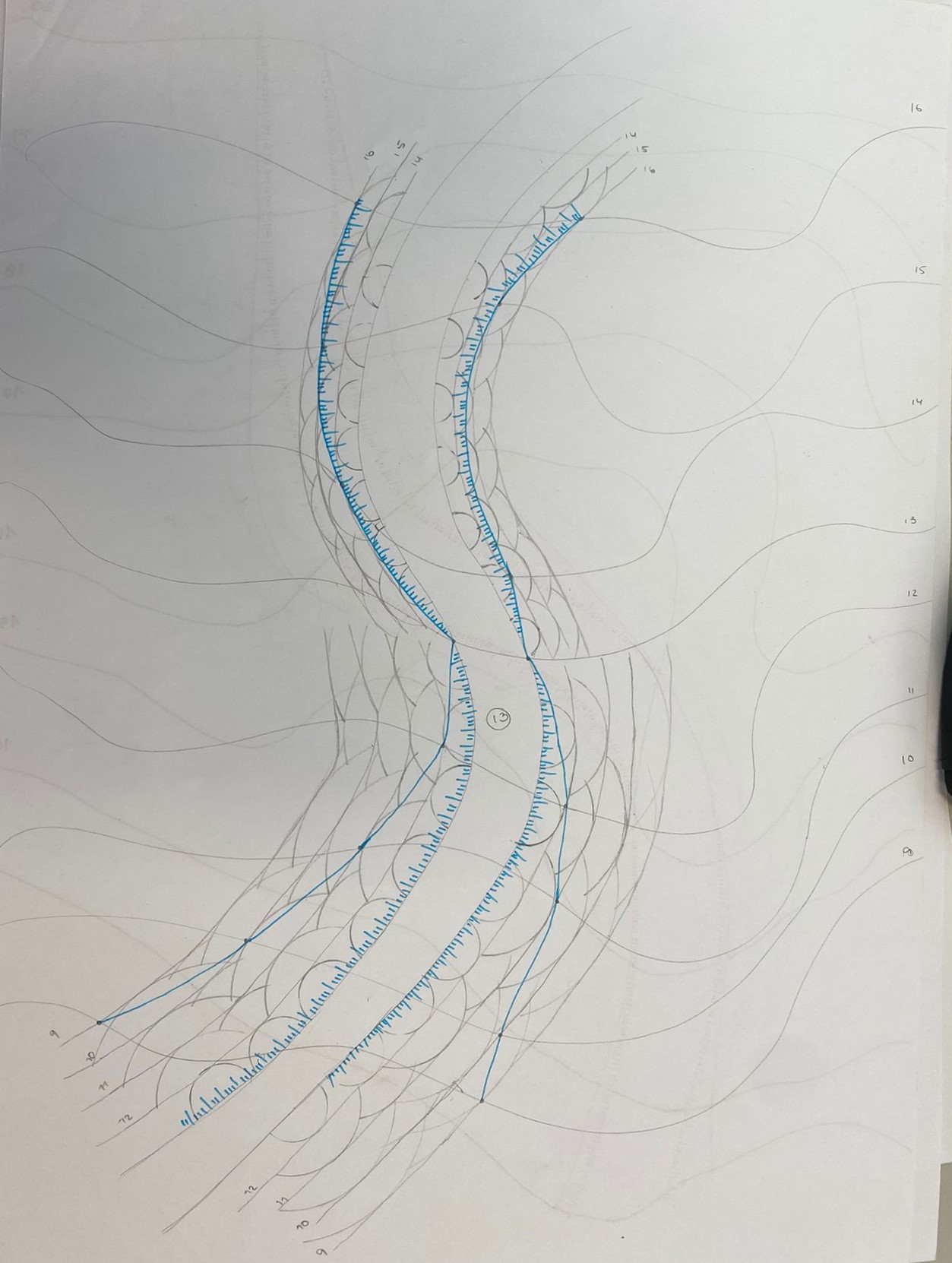 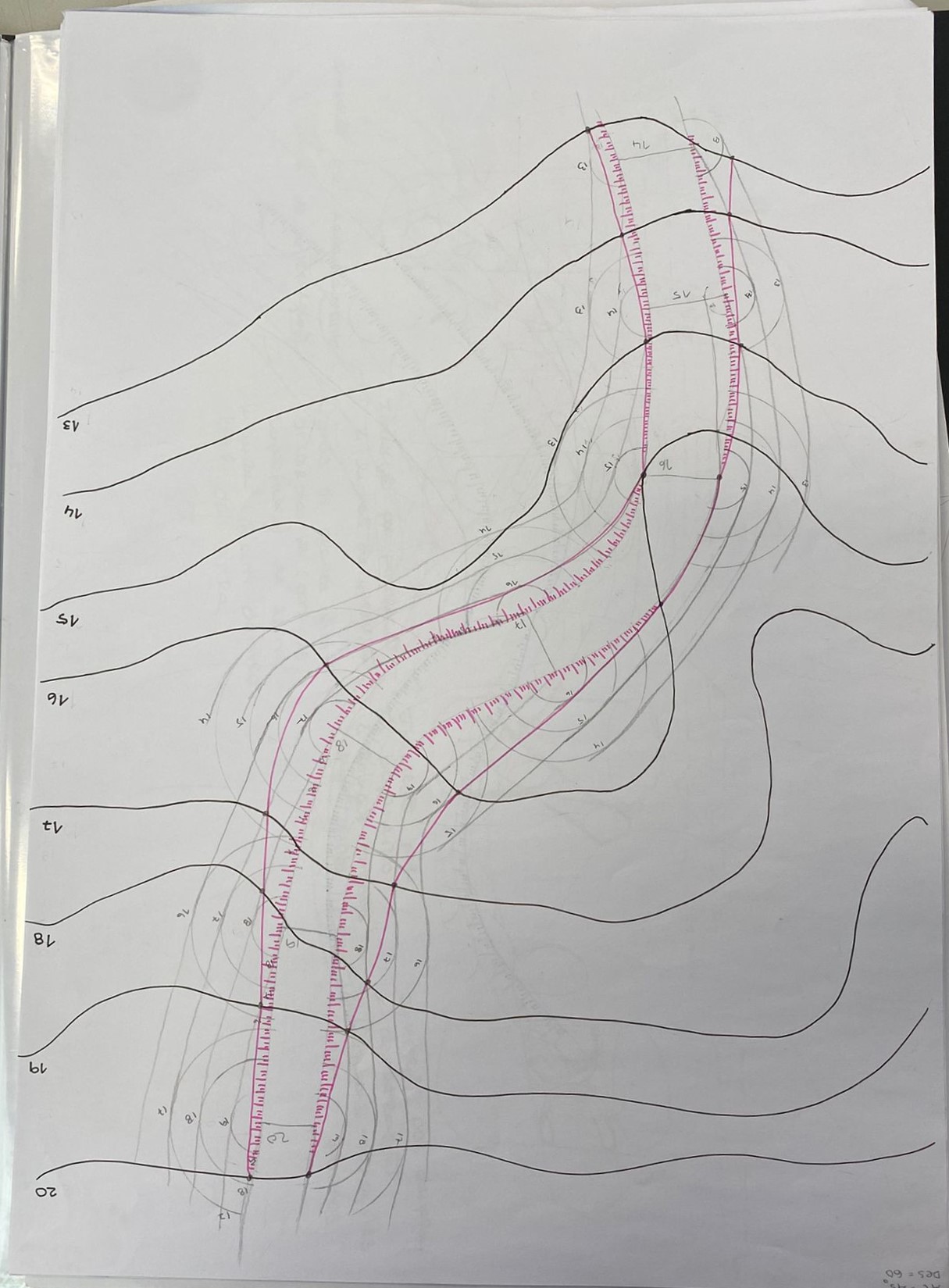 1.1 Taludes
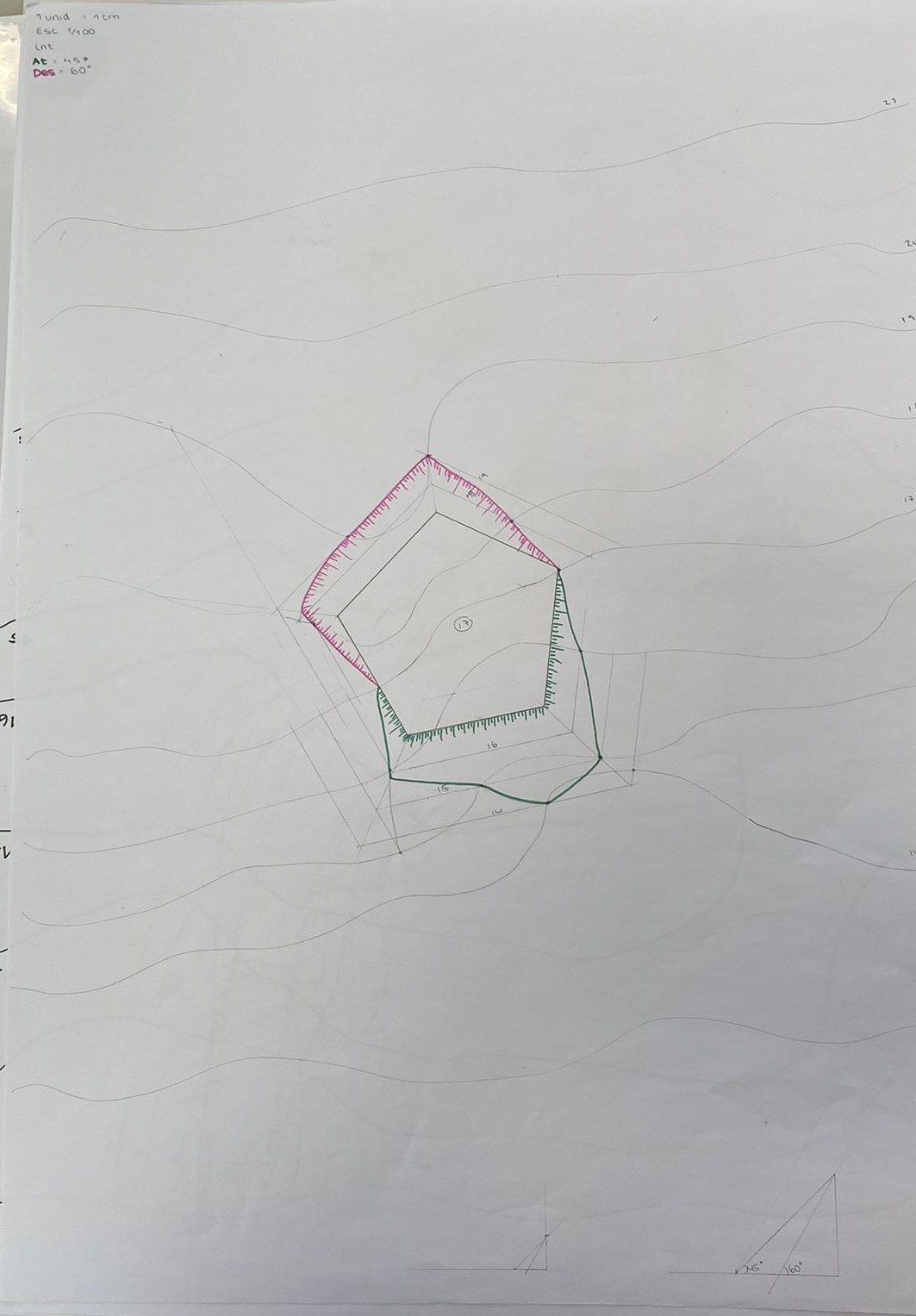 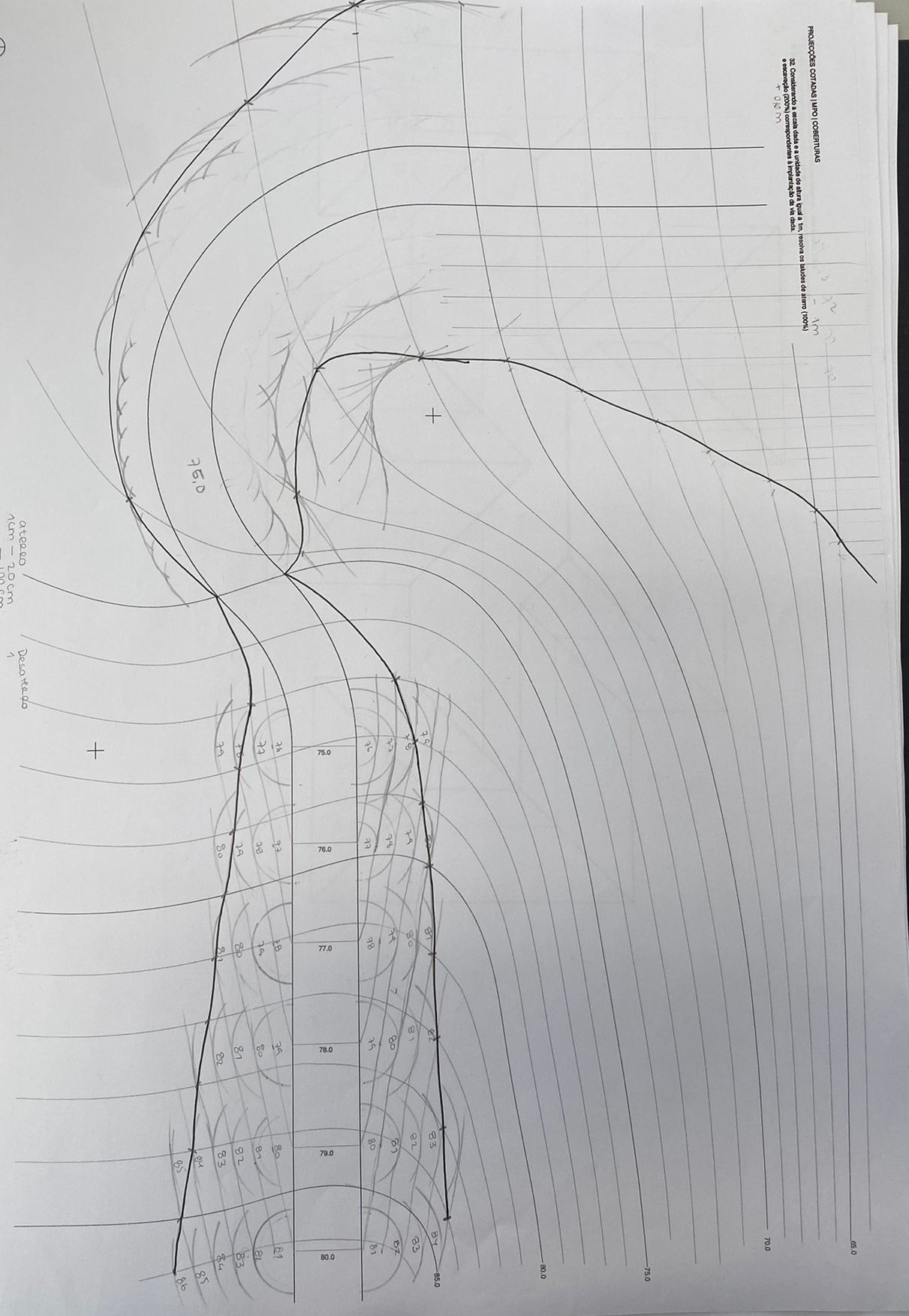 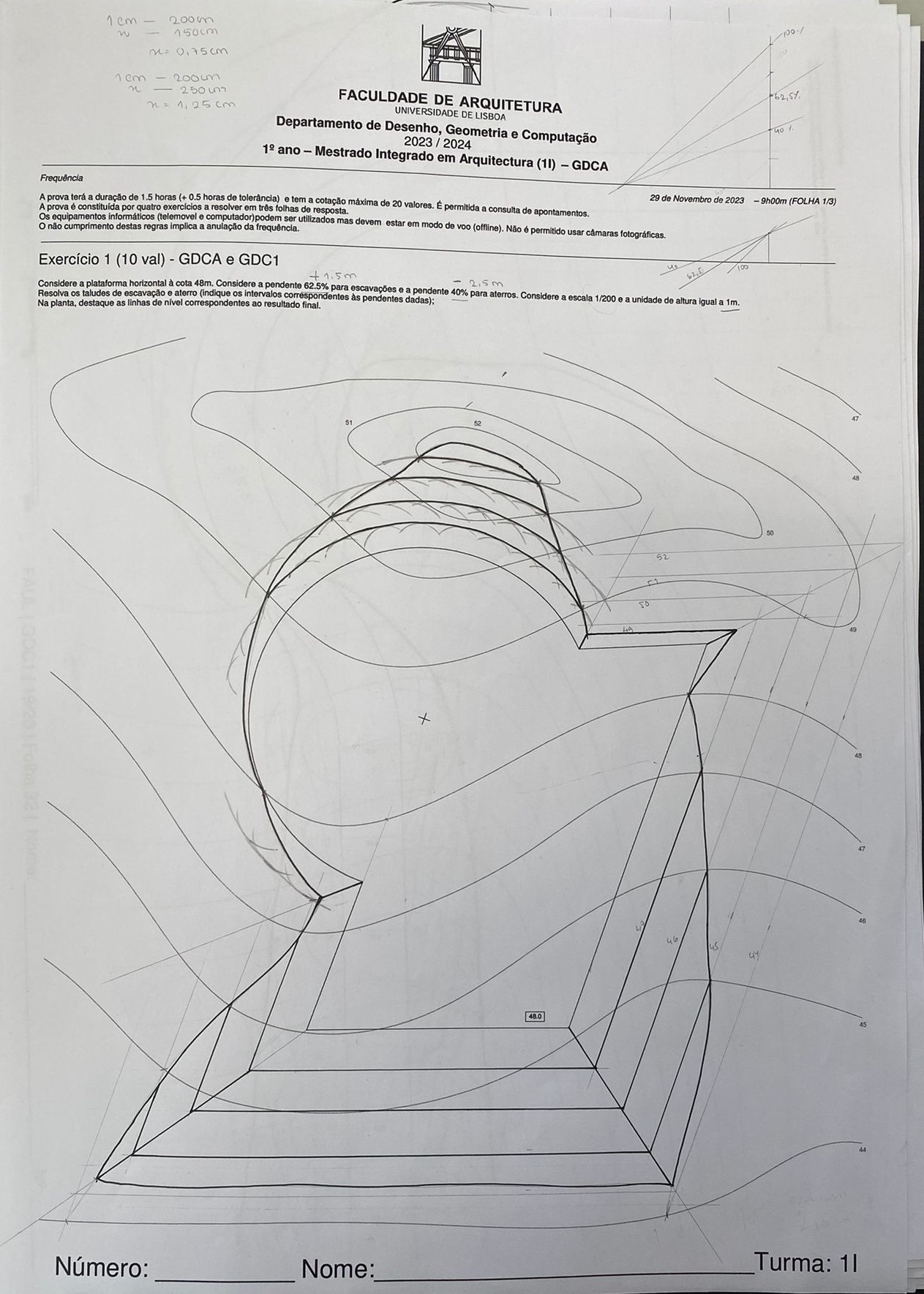 1.2  Taludes
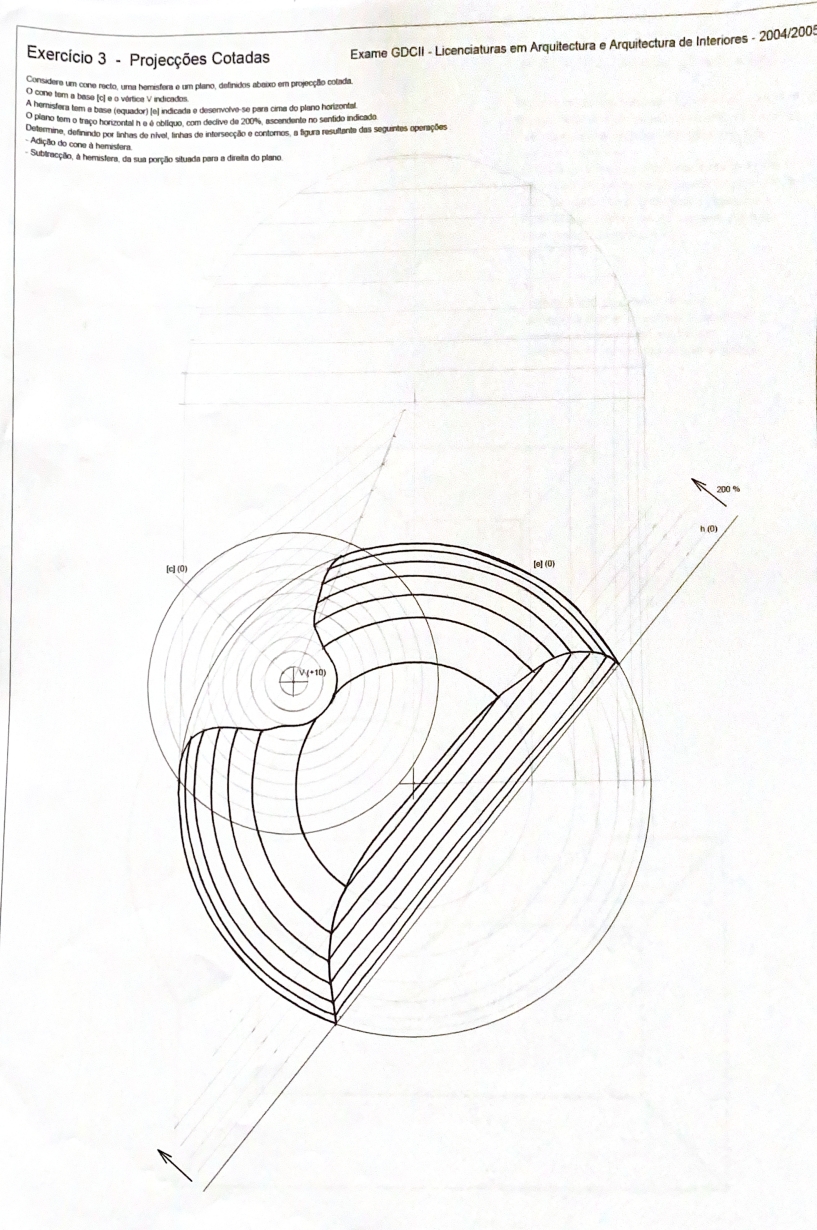 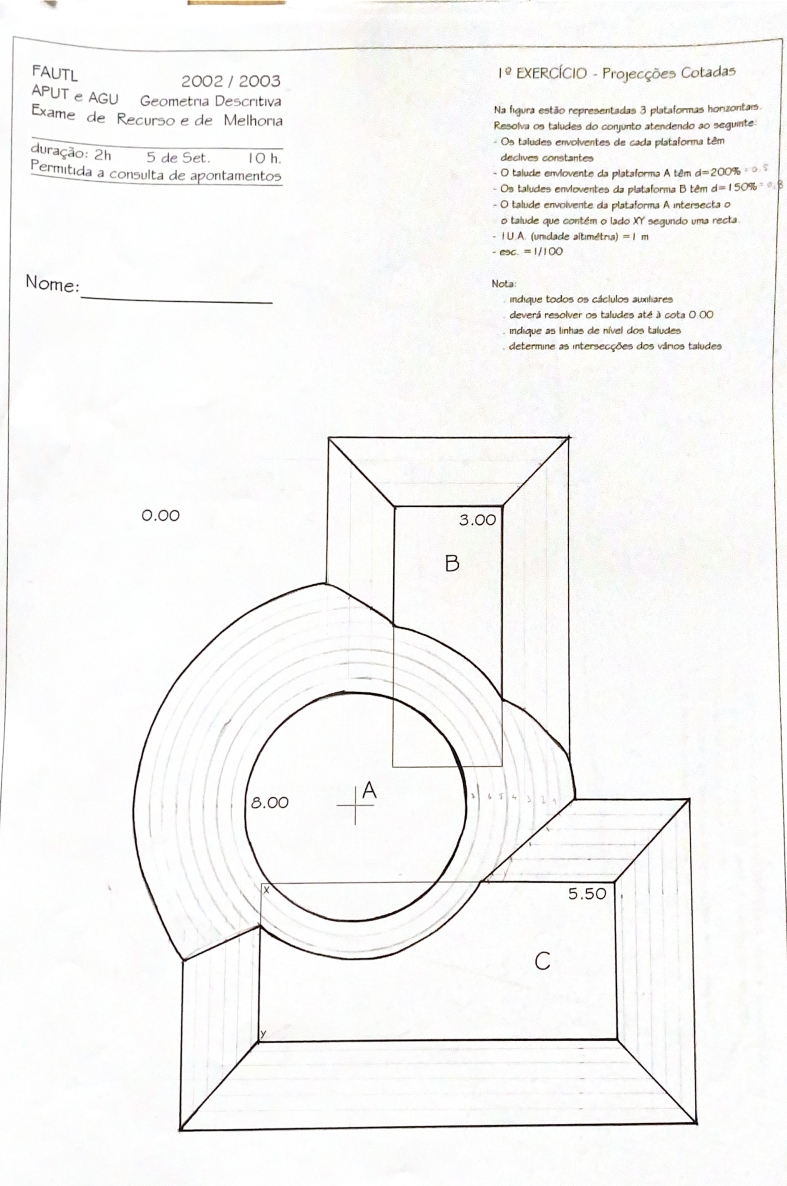 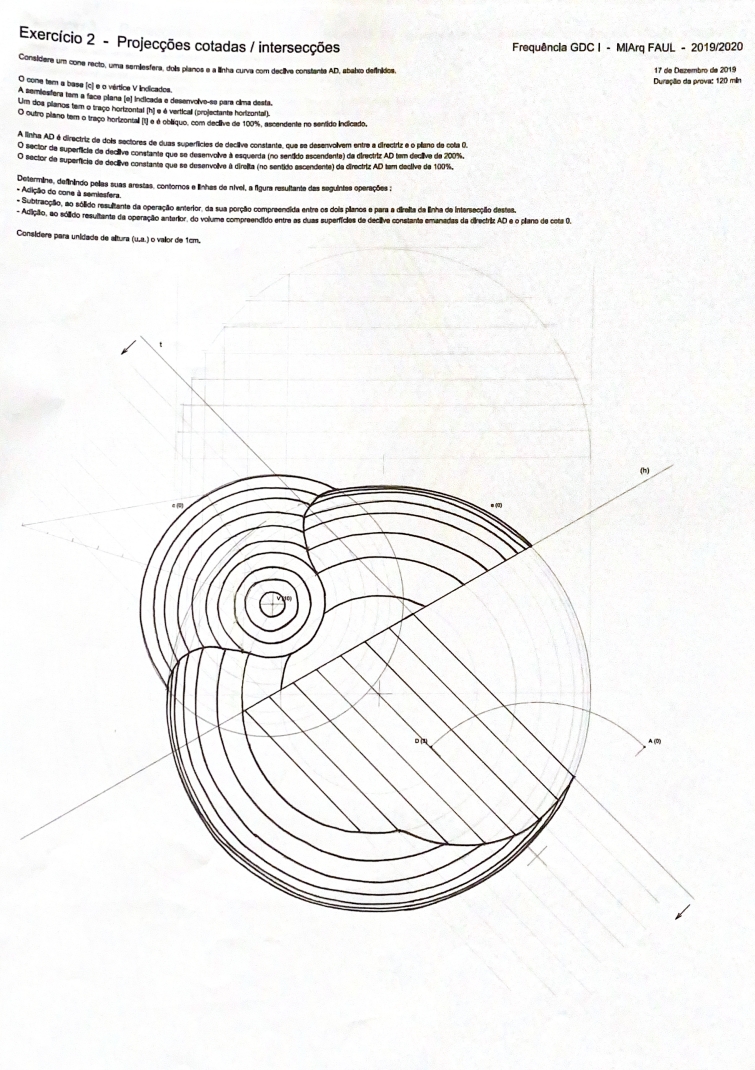 1.1Projeções Cotadas
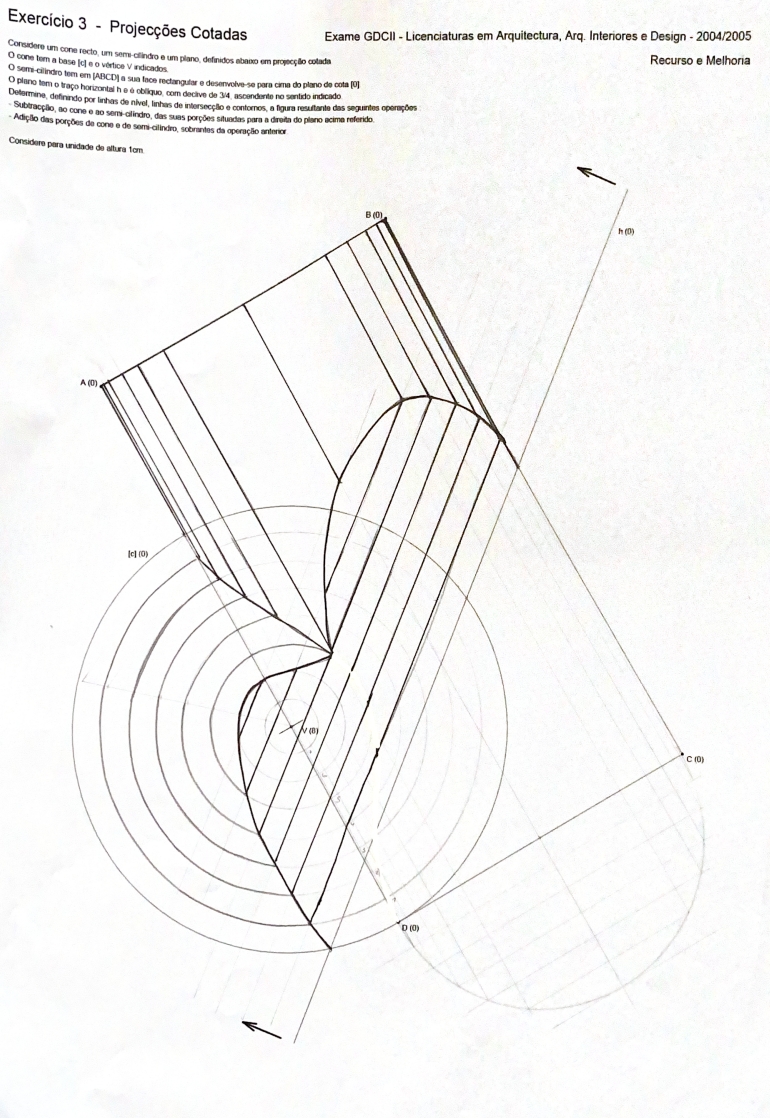 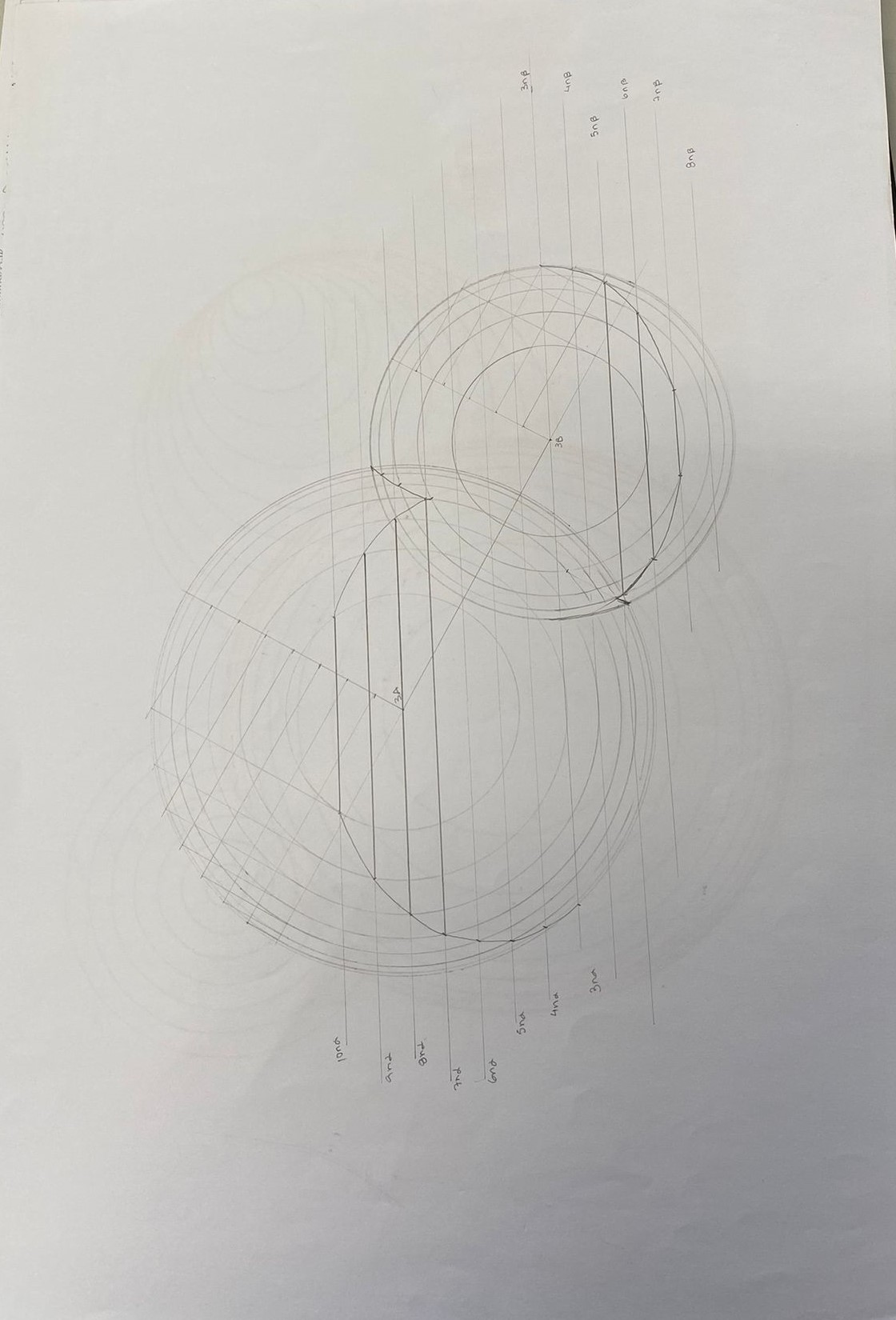 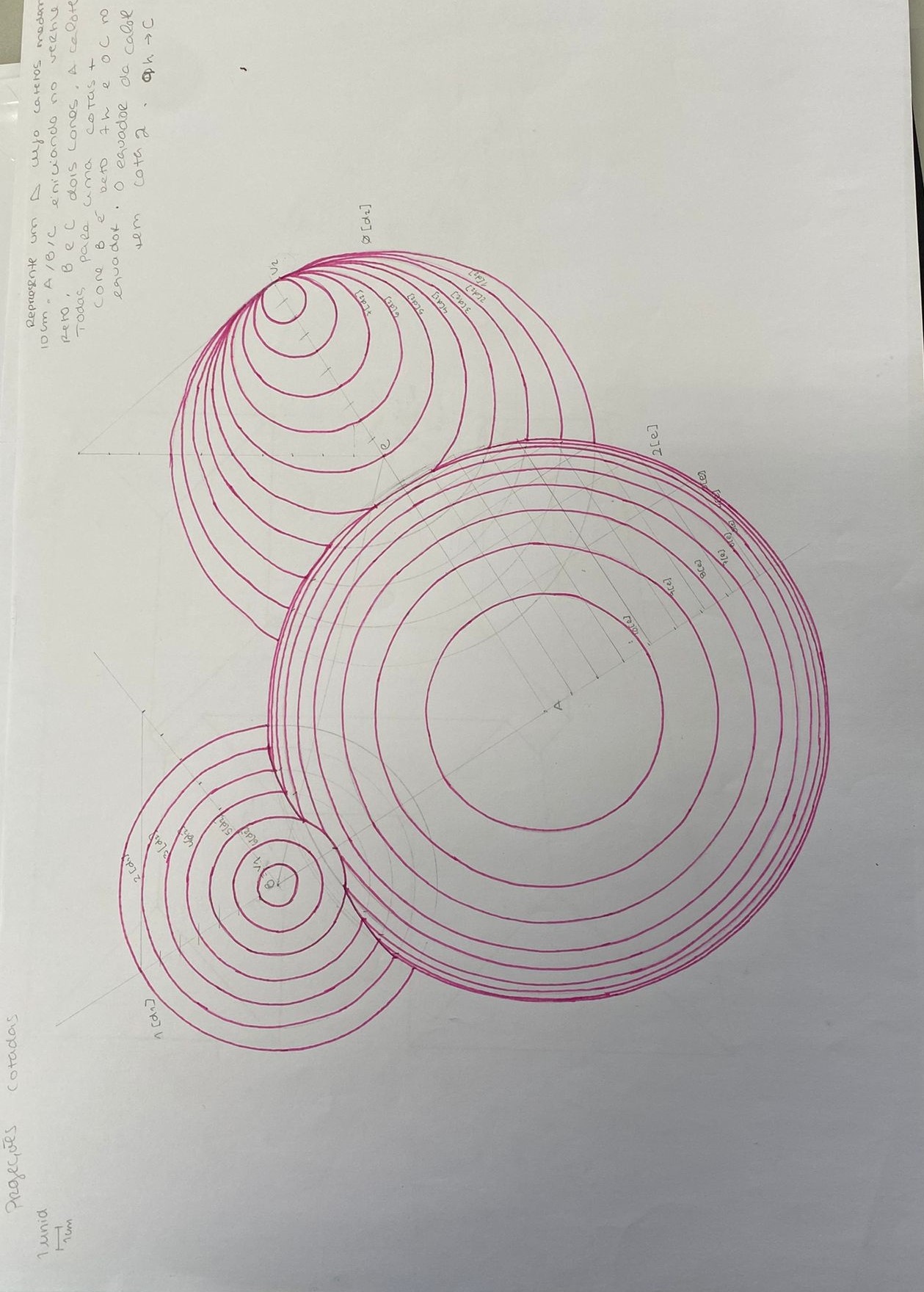 1.2 Projeções cotadas
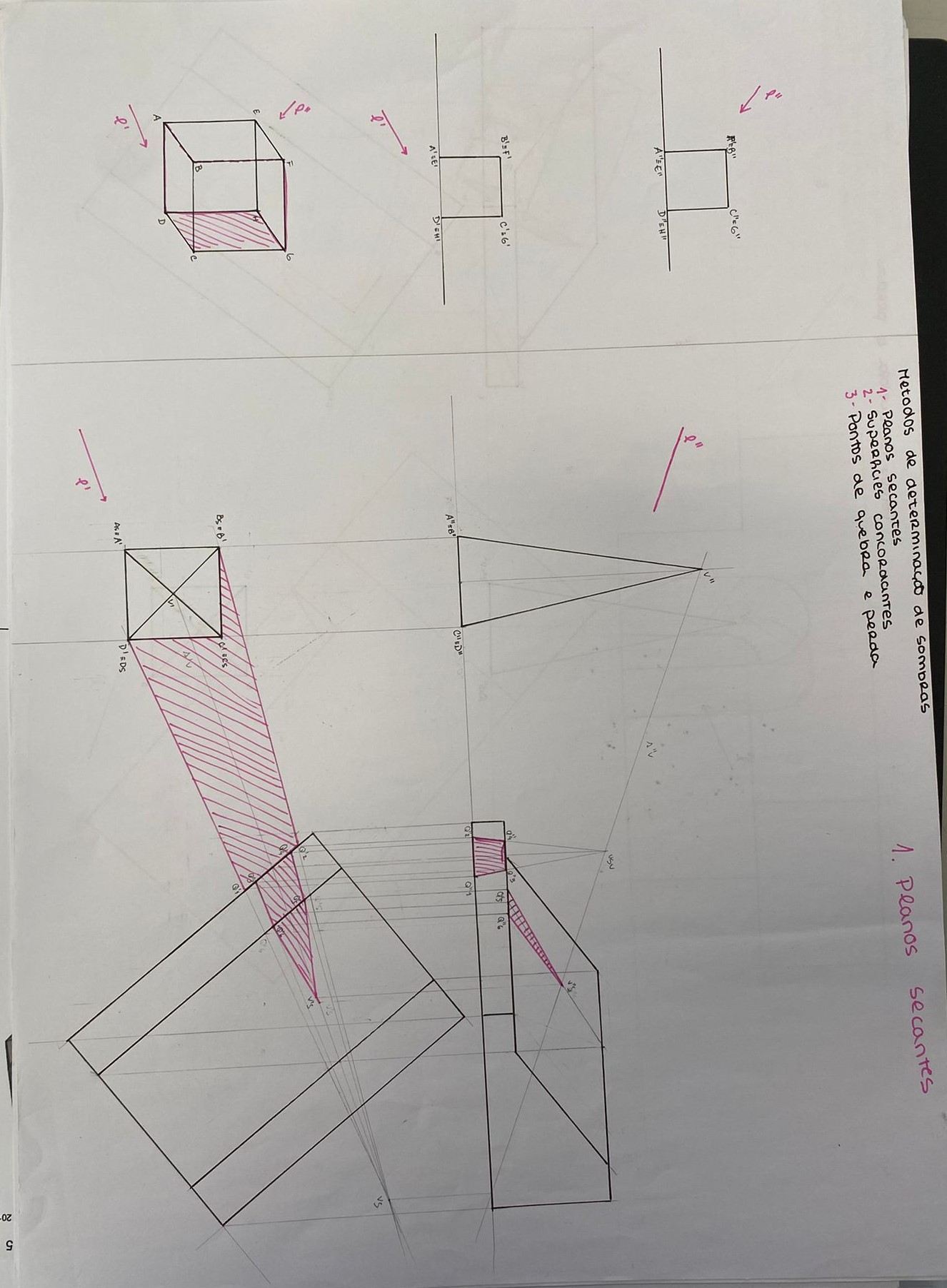 Sombras
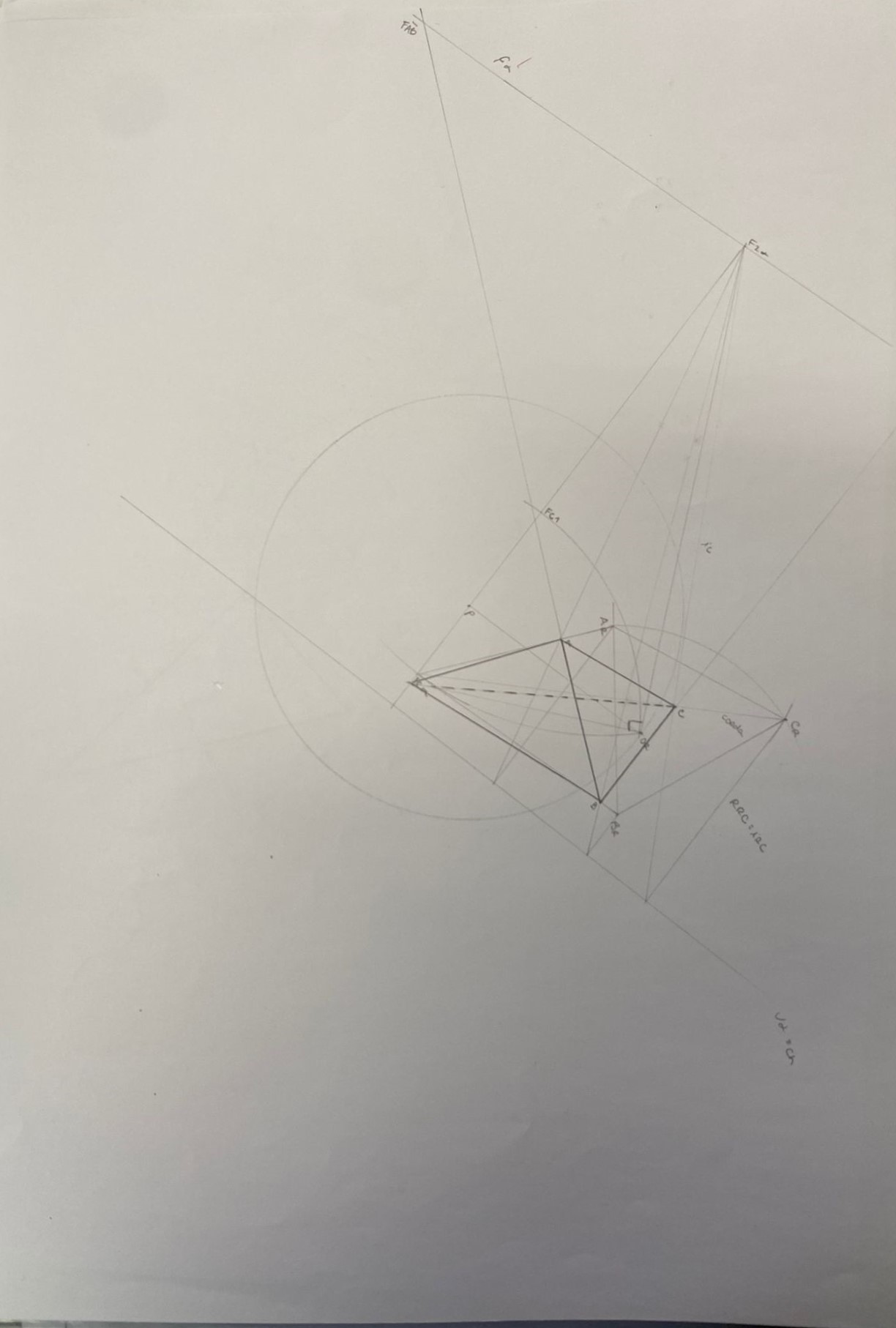 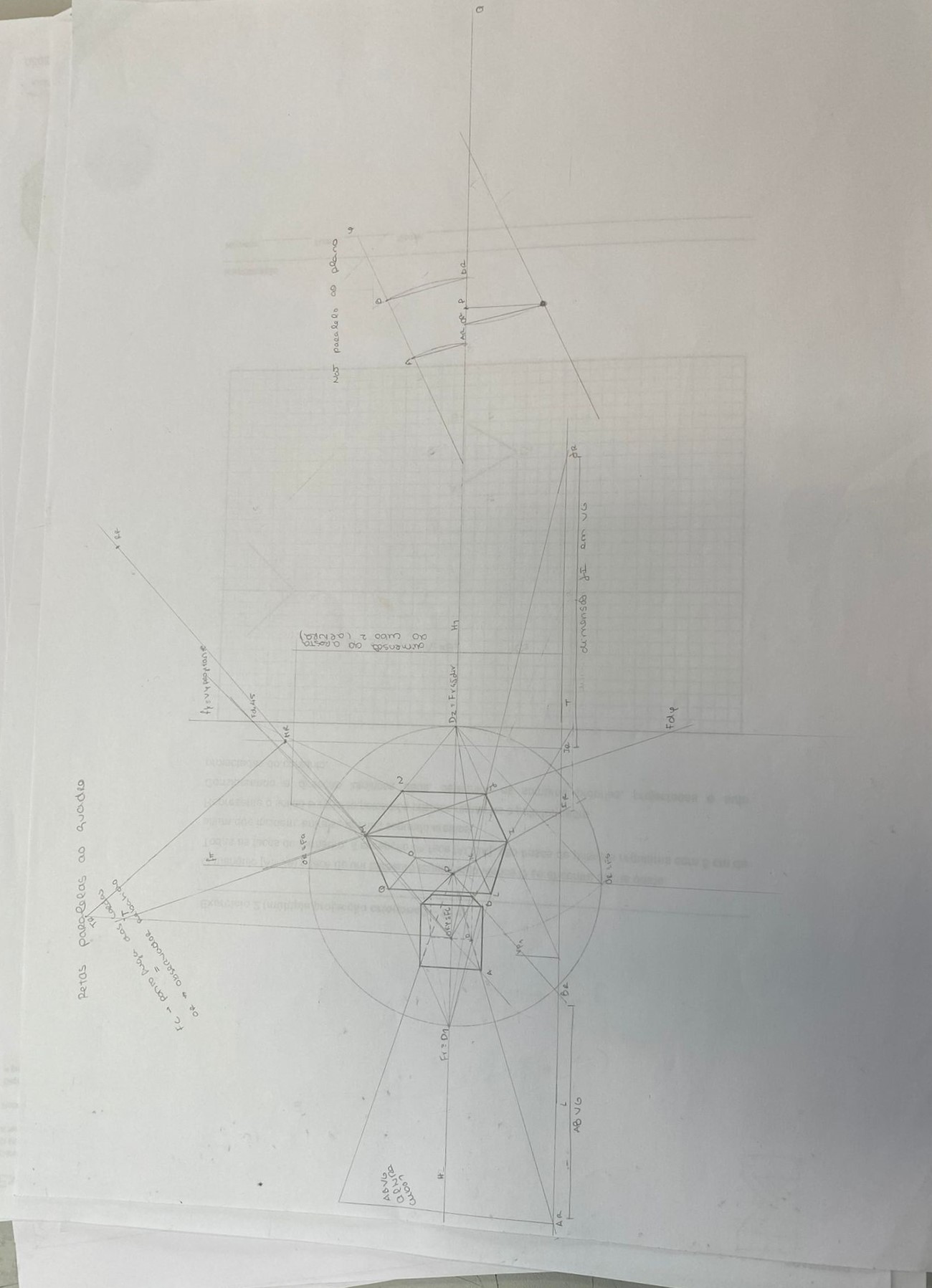 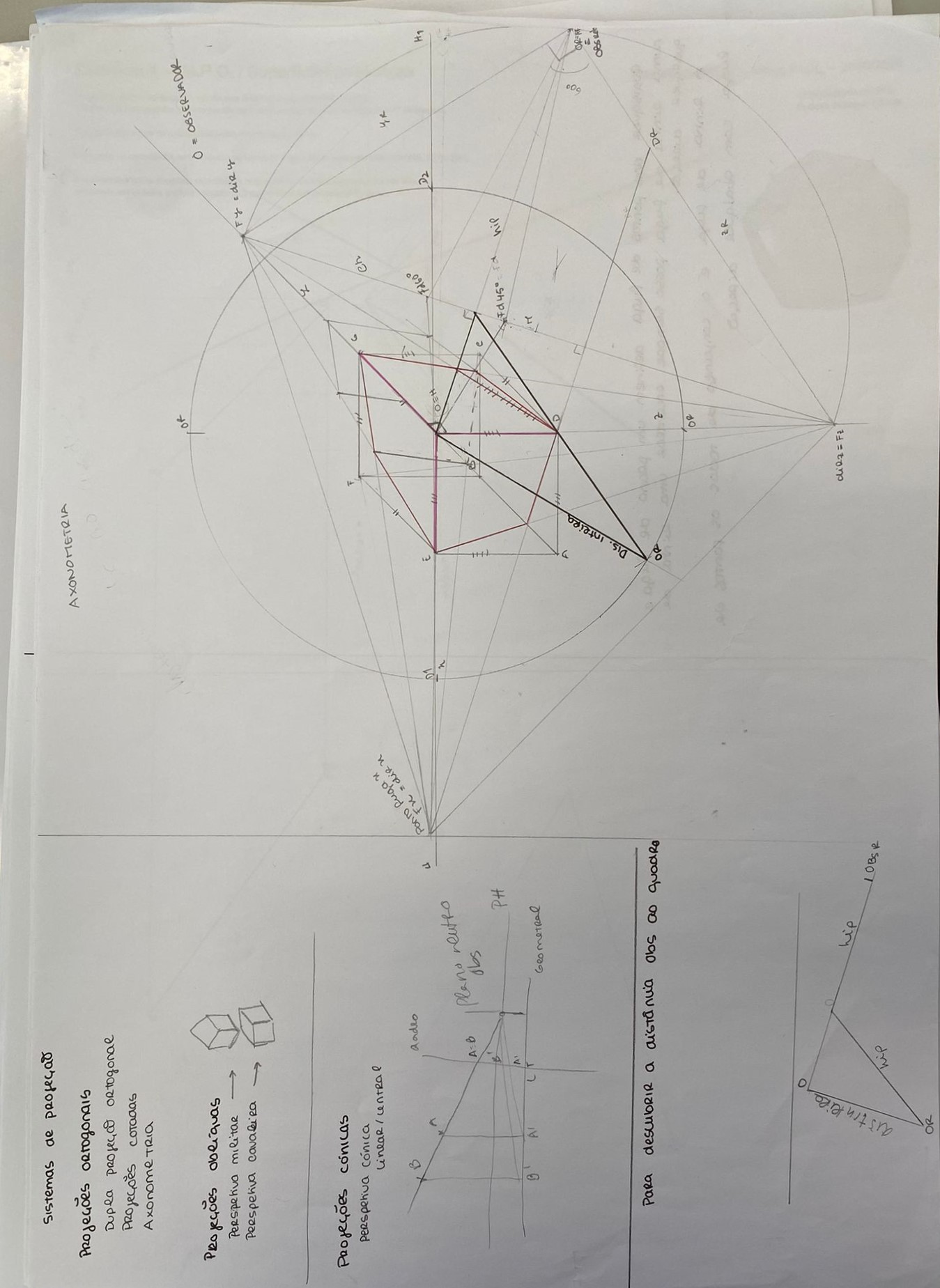 1.1 Perspetiva
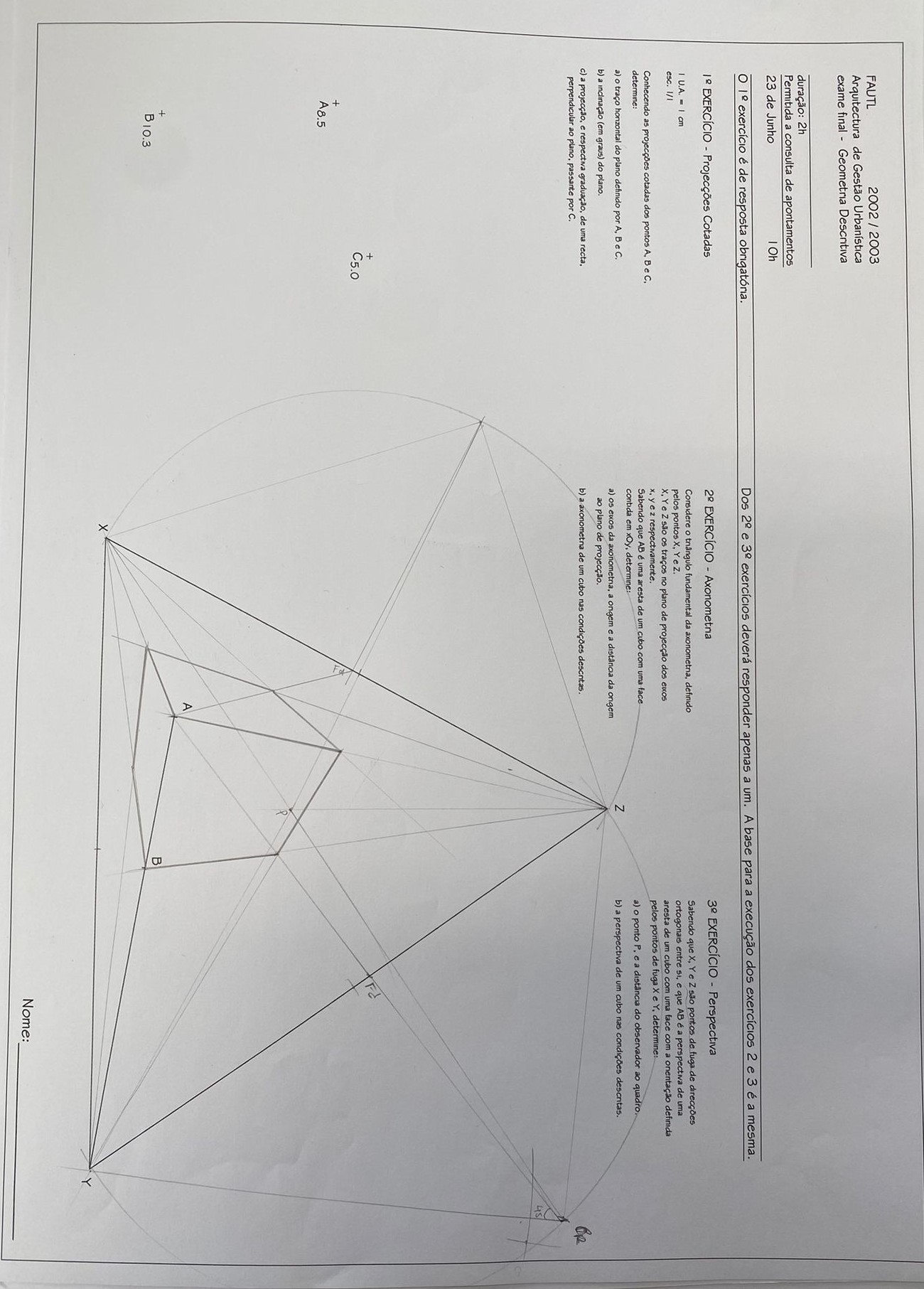 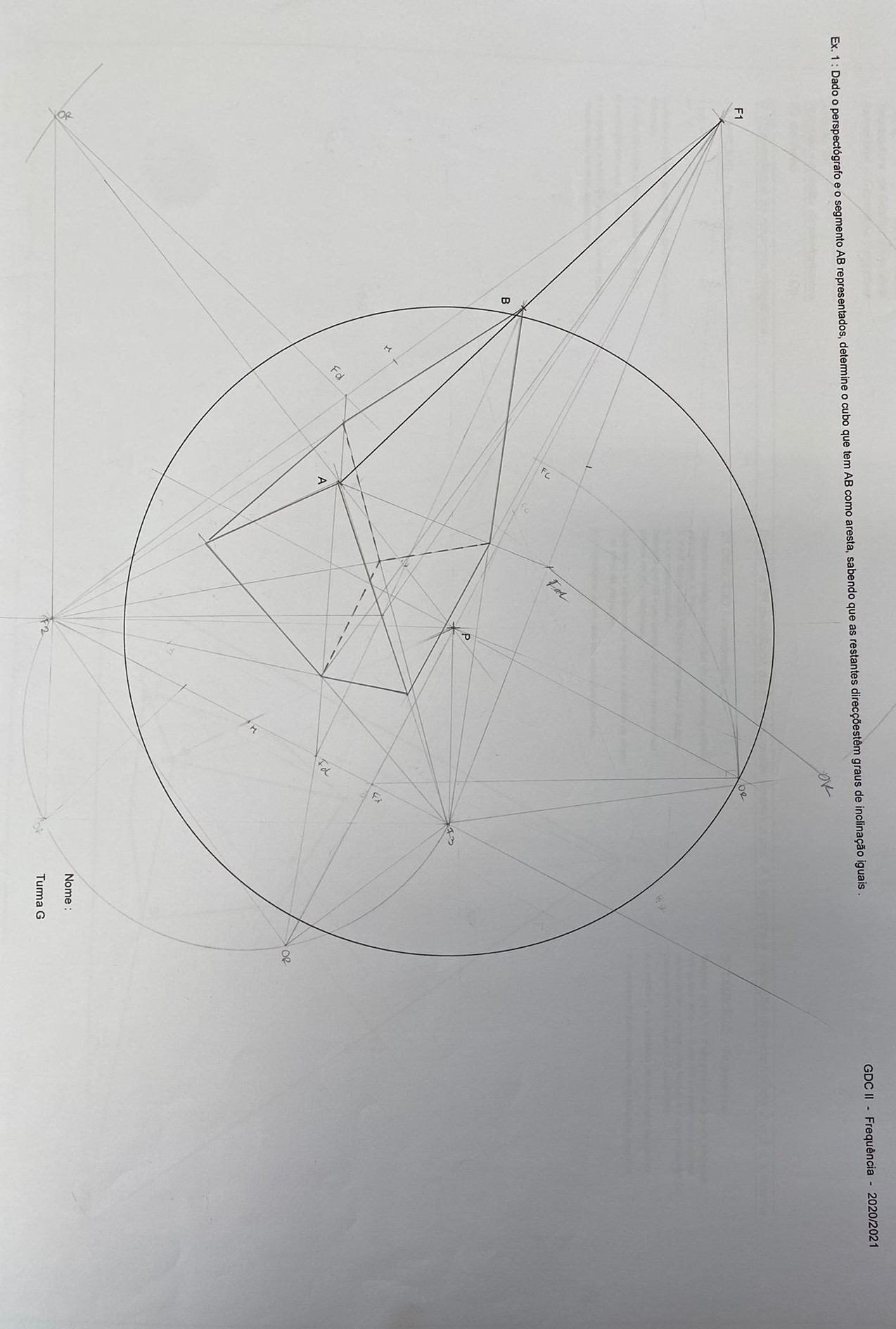 1.2Perspetiva